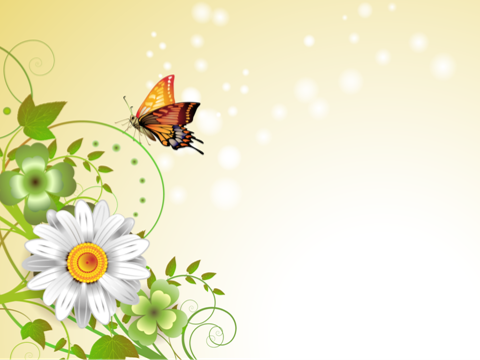 Взаємодія з батьківською громадою
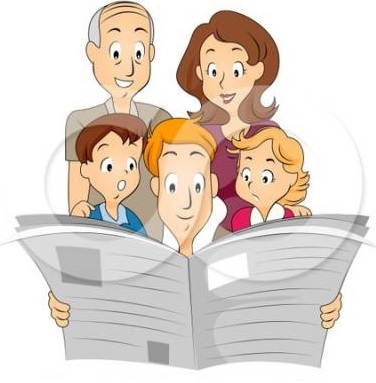 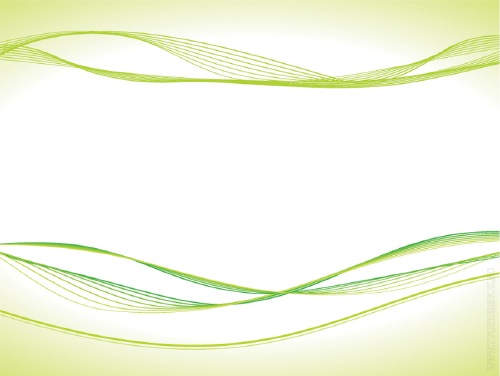 Форми роботи з батьками в ДНЗ №25 ЦРД “Малюк”
індивідуальні чи групові бесіди та консультації
зустрічі з експертами
консультативний центр
міні-лекції
дистанційні форми роботи
фото-відеопрезентації
сайт закладу
 інформаційні осередки:
дошка  оголошень,  ширми,  планшети,  папки,  стінгазети,  колажі,
Інформаційні /тематичні стенди, тематичні / педагогічні  виставки,
бібліотеки педагогічної, психологічної, правової, медичної,дитячої     літератури тощо.
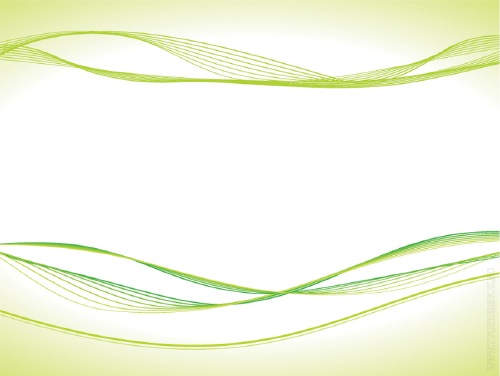 Залучення батьків до життя ДНЗ
Родинних свят, розваг, дозвілля, конкурсів, виставок, ярмарок, дослідницької діяльності дітей, проєктів, екскурсій, туристичних походів, змагань, облаштування розвивального середовища, Днів відкритих дверей, Днів самоврядувань, Днів чистого довкілля тощо.
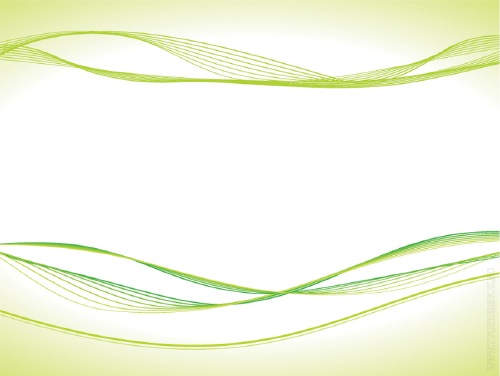 Обмін досвідом із батьками
майстер-класи
тренінги
круглі столи
брифінги
інтерактивні ділові ігри
творчі лабораторії
бесіди/диспути/обговорення
семінари, семінари-практикуми
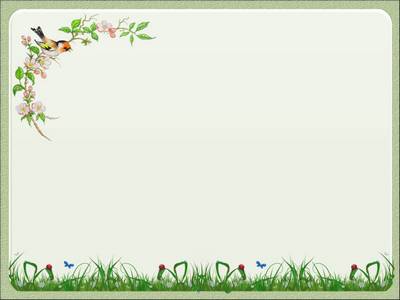 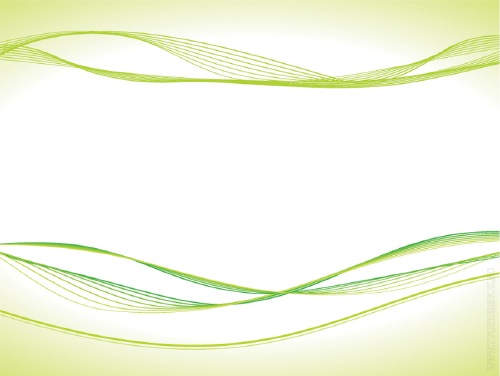 Всеукраїнський  науково- методичний семінар для інспекторів ІППО з вивчення івриту (за участі батьків)
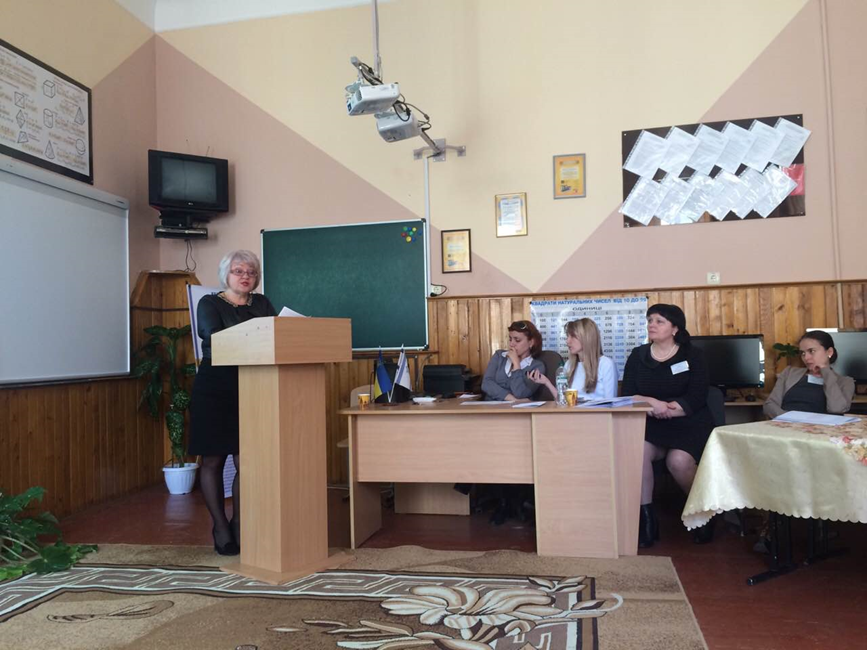 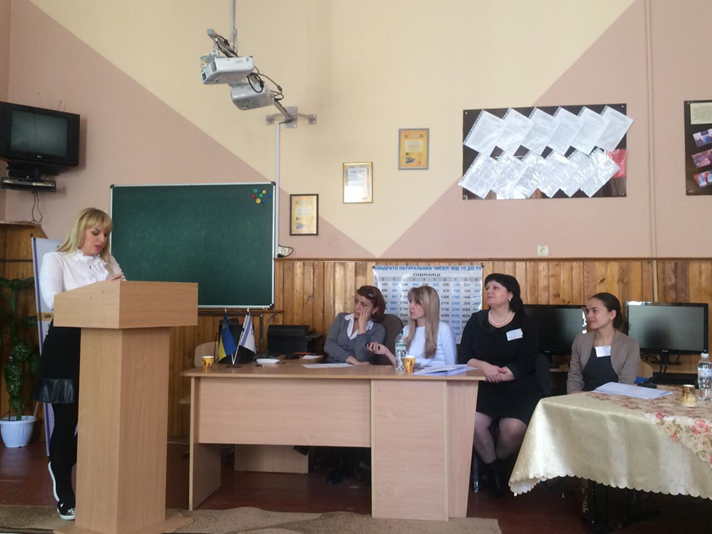 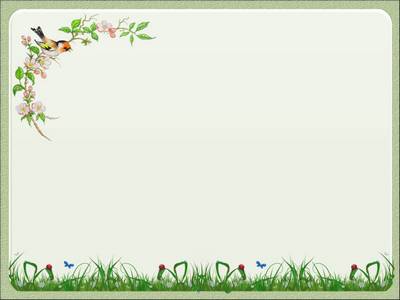 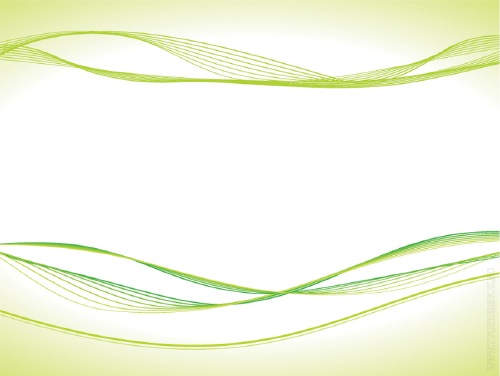 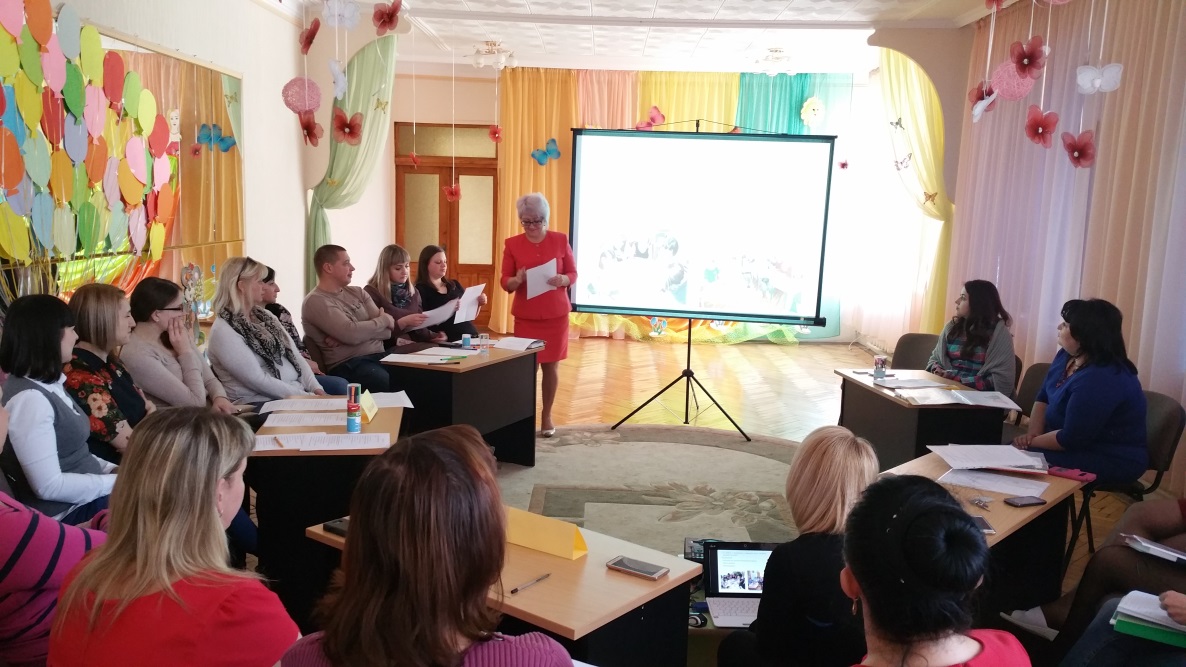 «Дитячий садок і сімˊя: аспекти взаємодії» (педрада спільно з батьками)
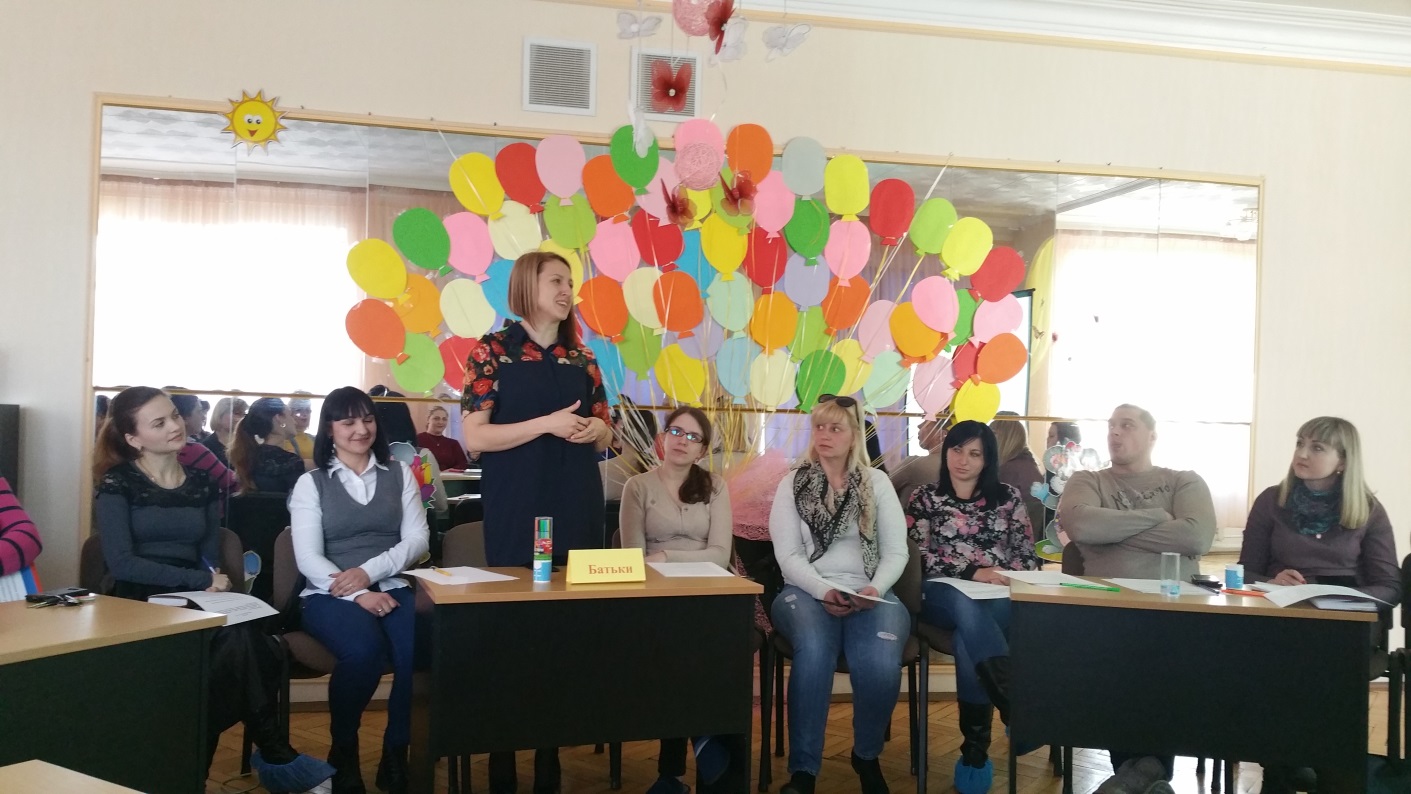 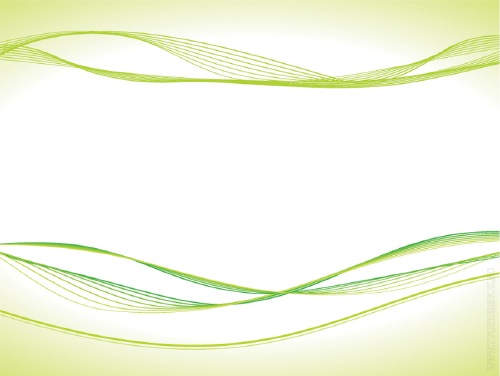 «Школа батьківства»
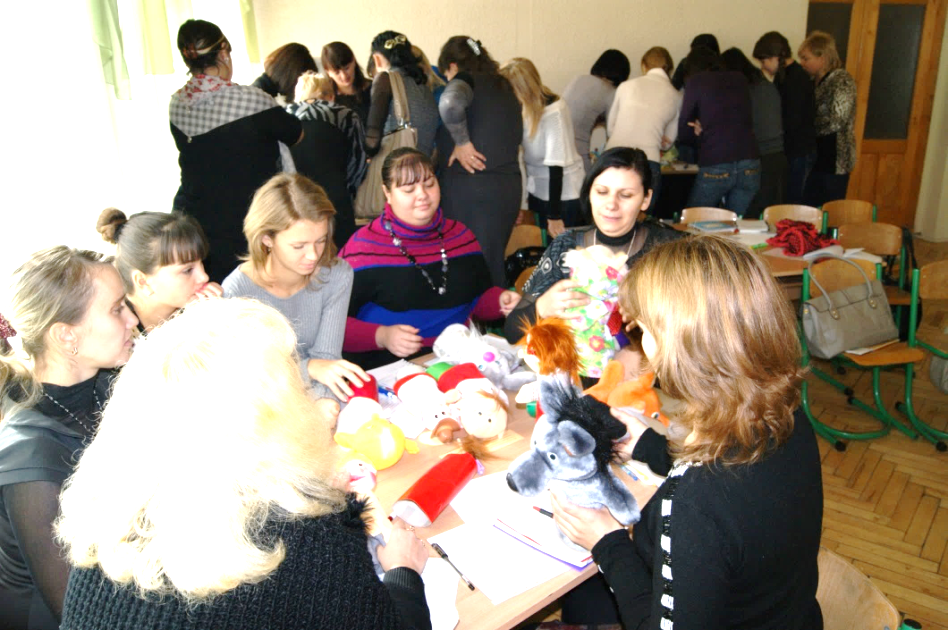 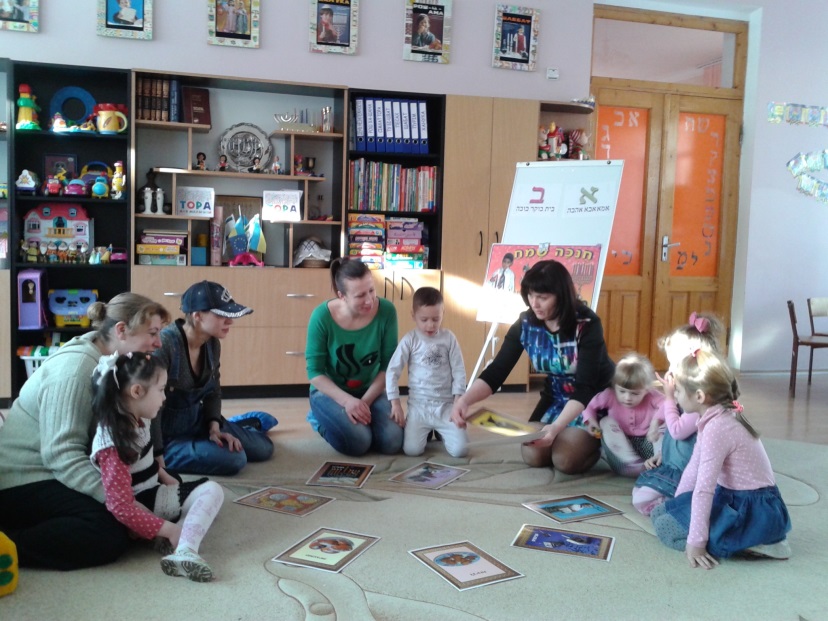 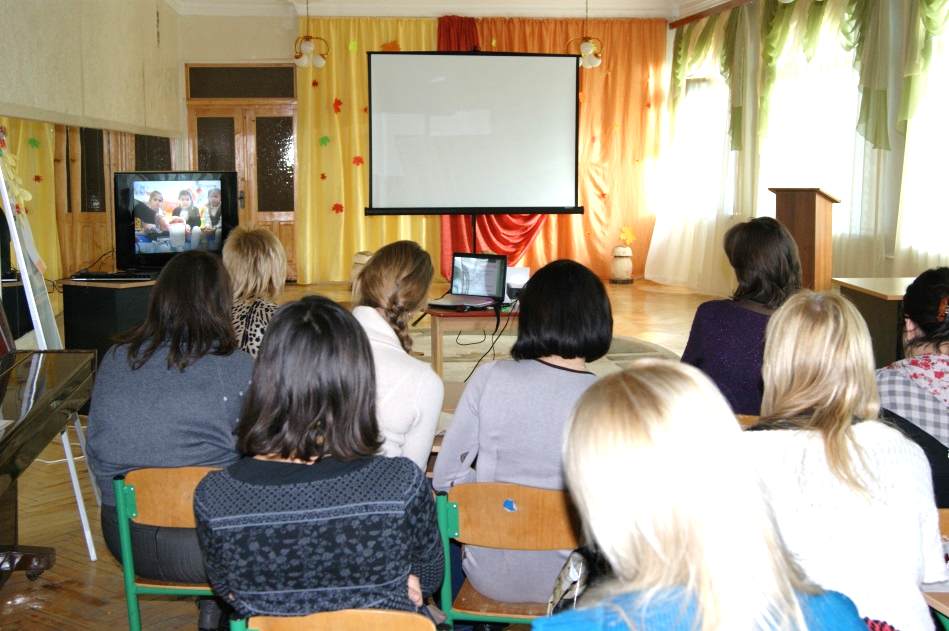 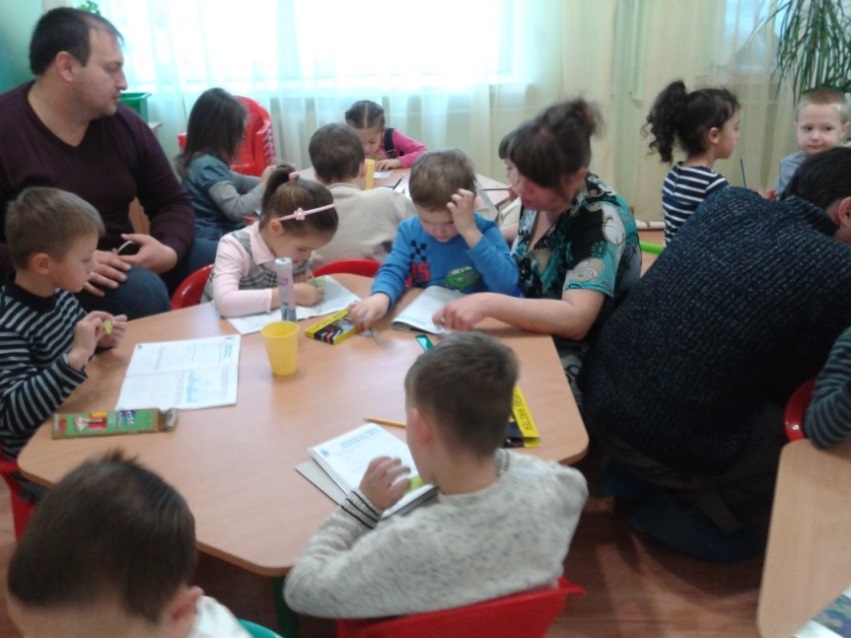 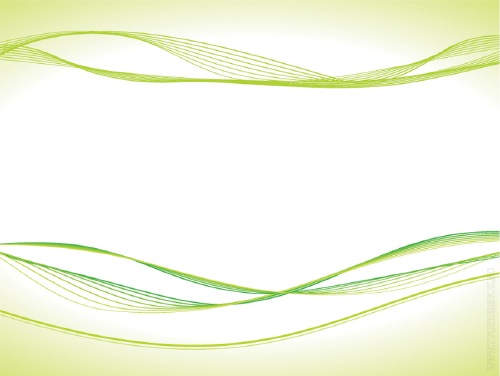 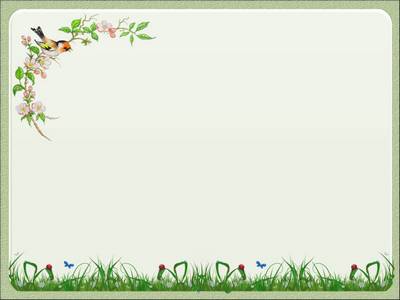 Консультативний пункт
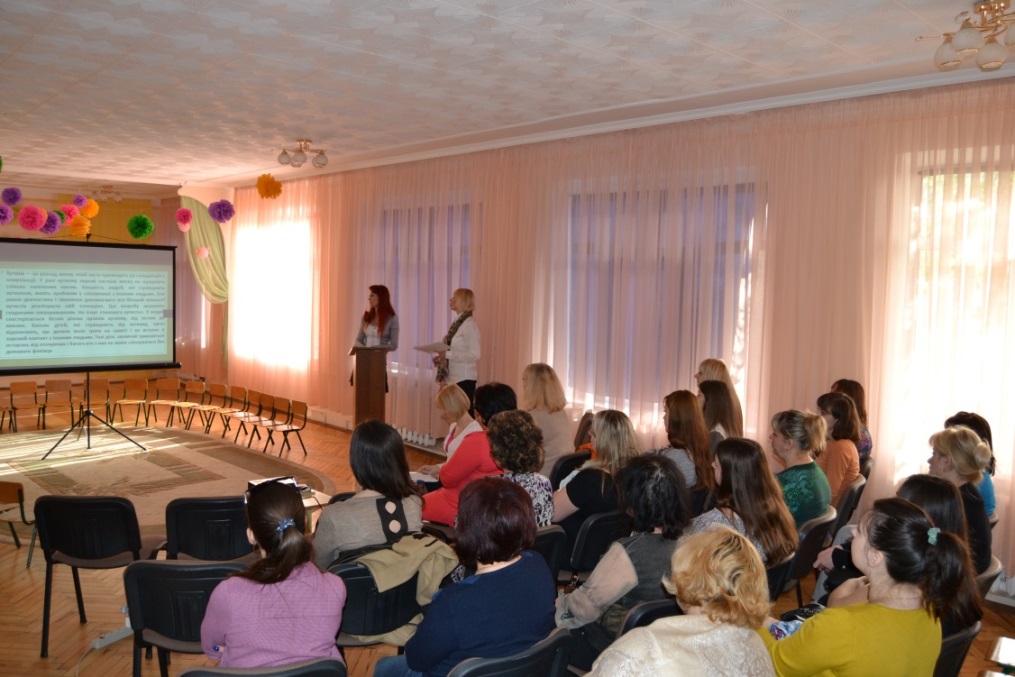 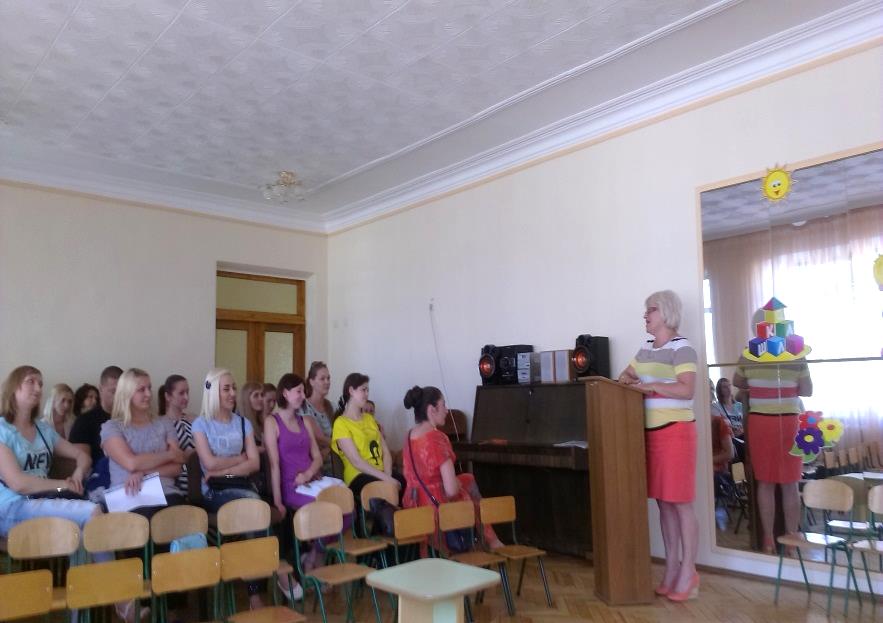 Консультація «Аутизм  в дошкільному віці»
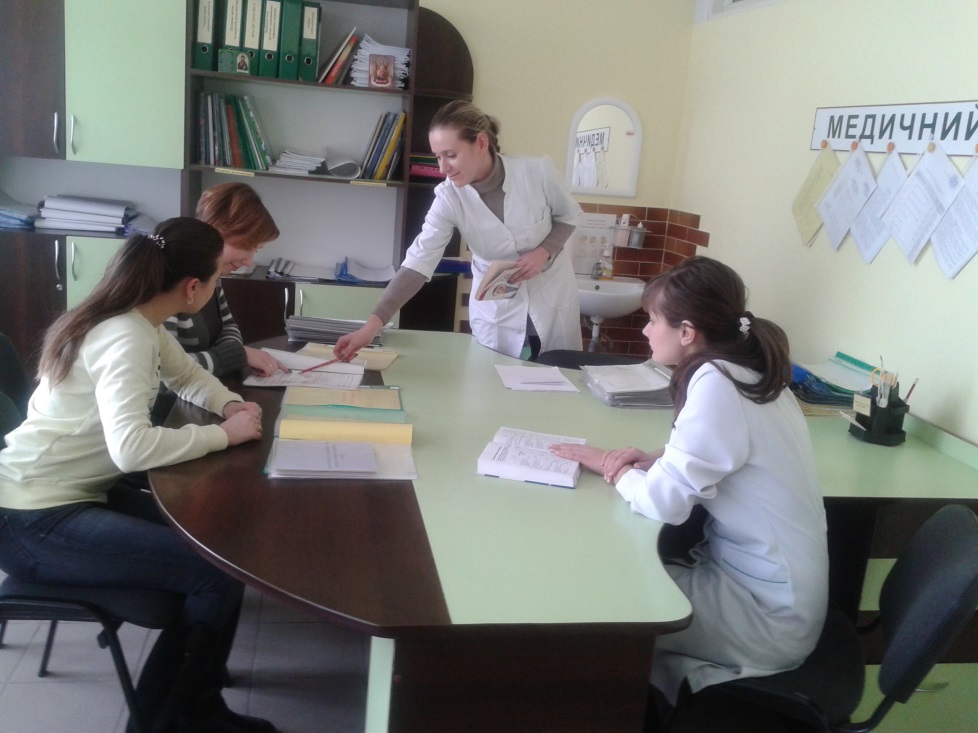 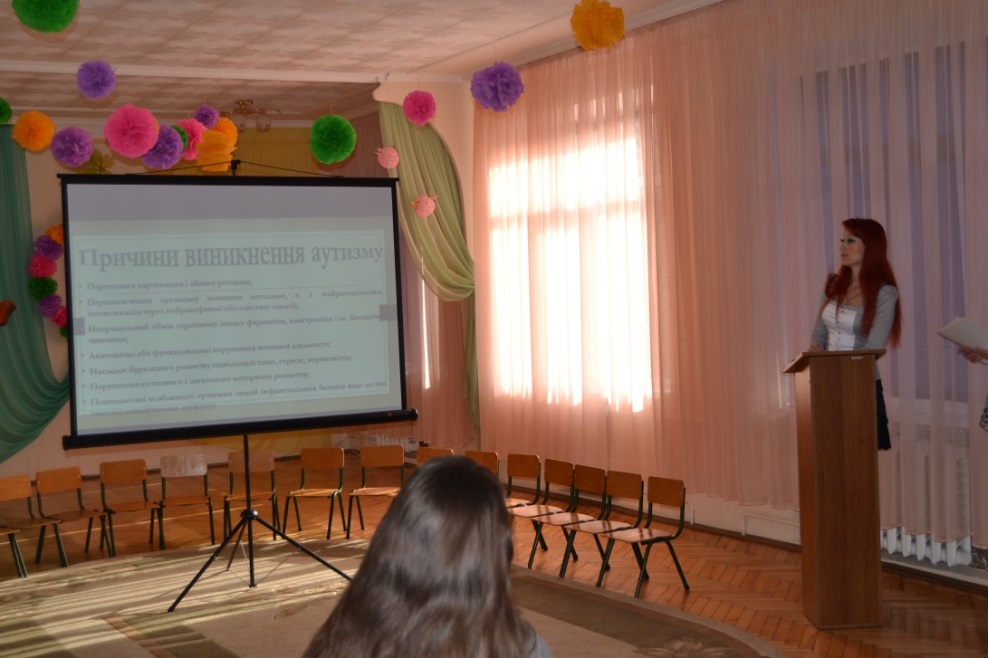 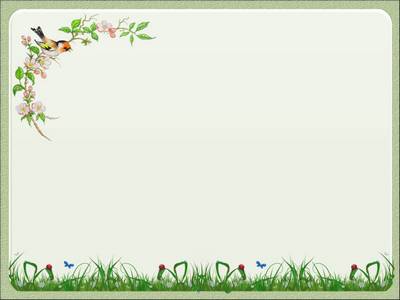 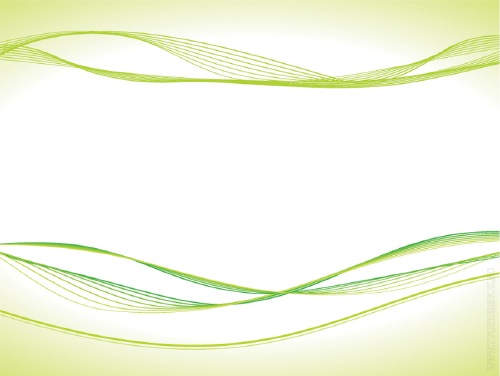 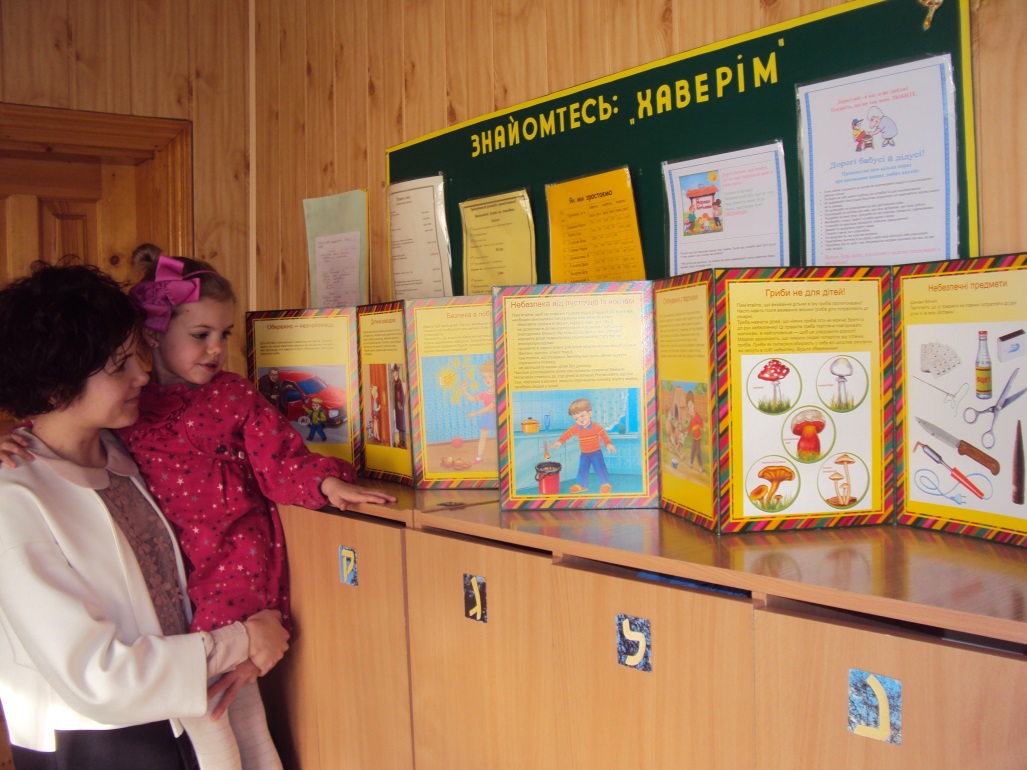 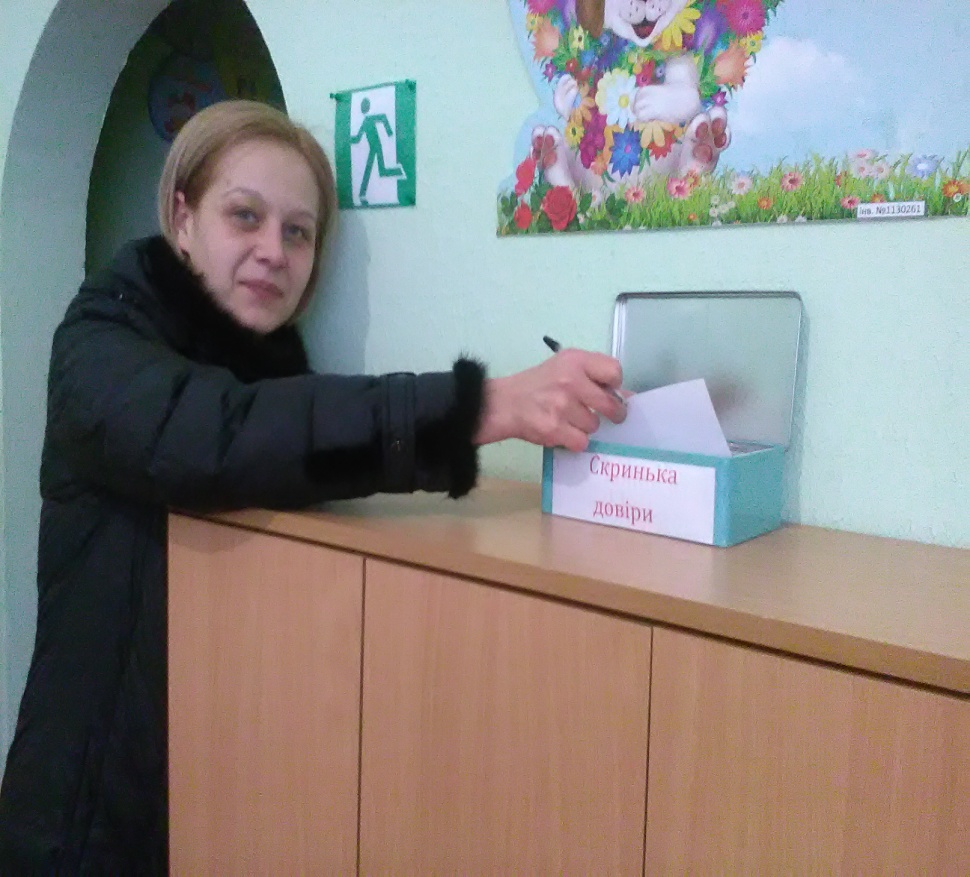 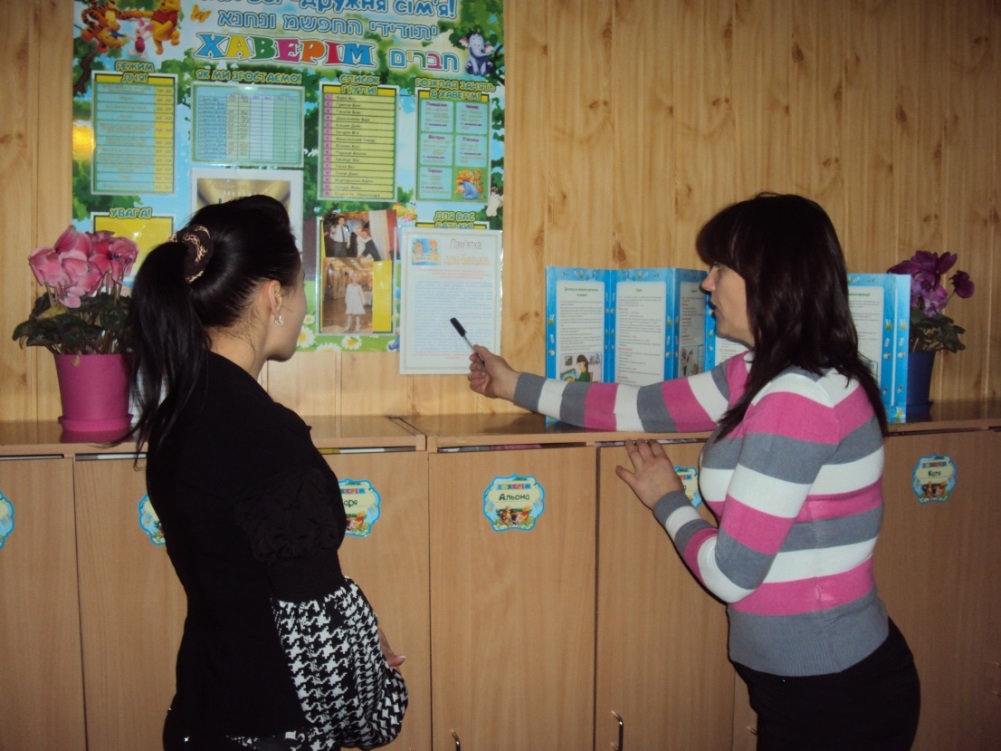 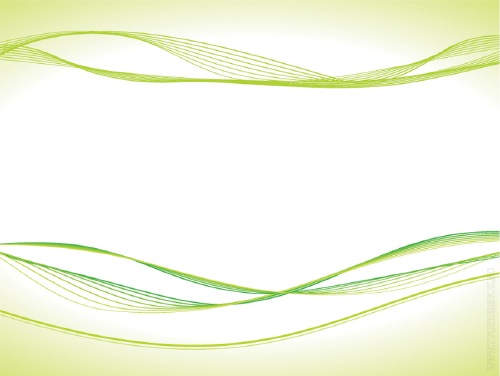 День знань
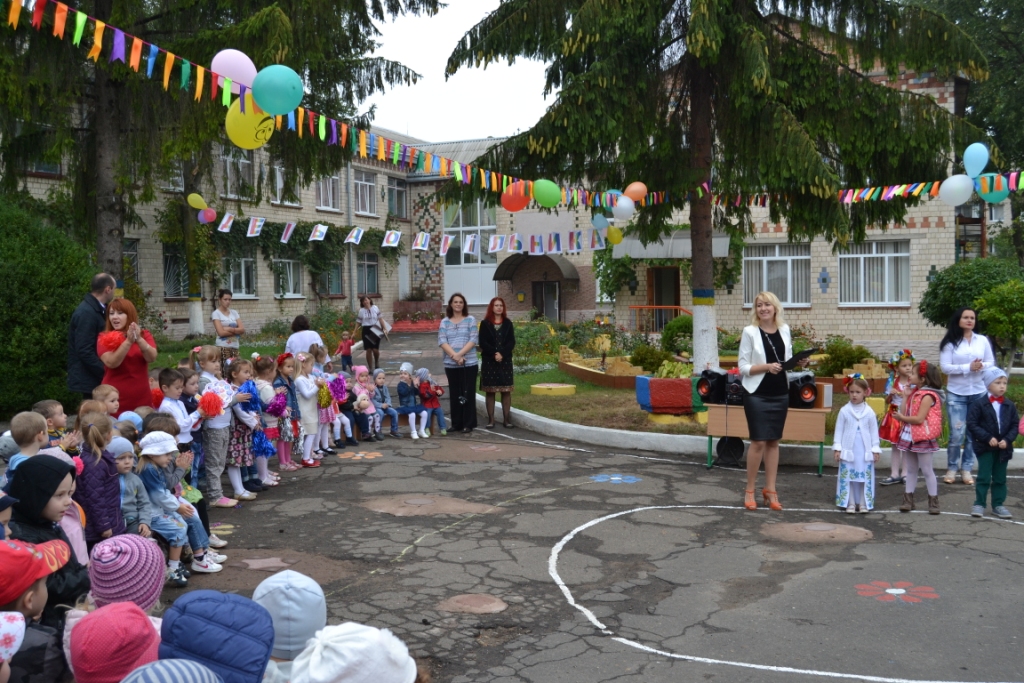 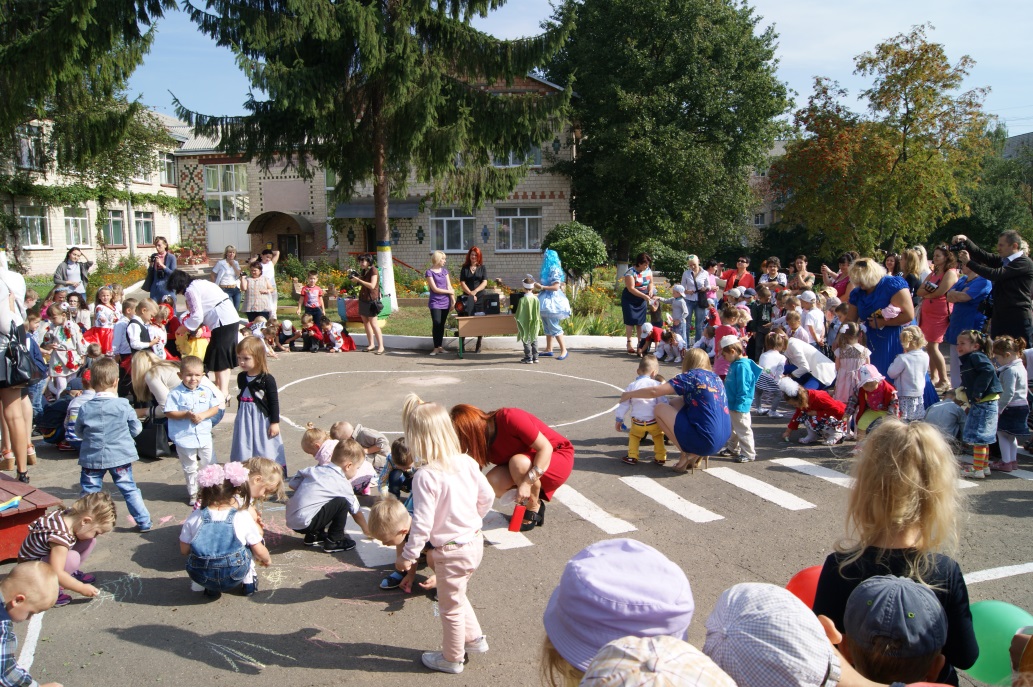 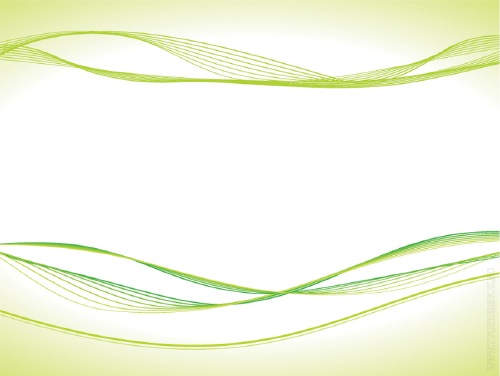 День Захисту дітей
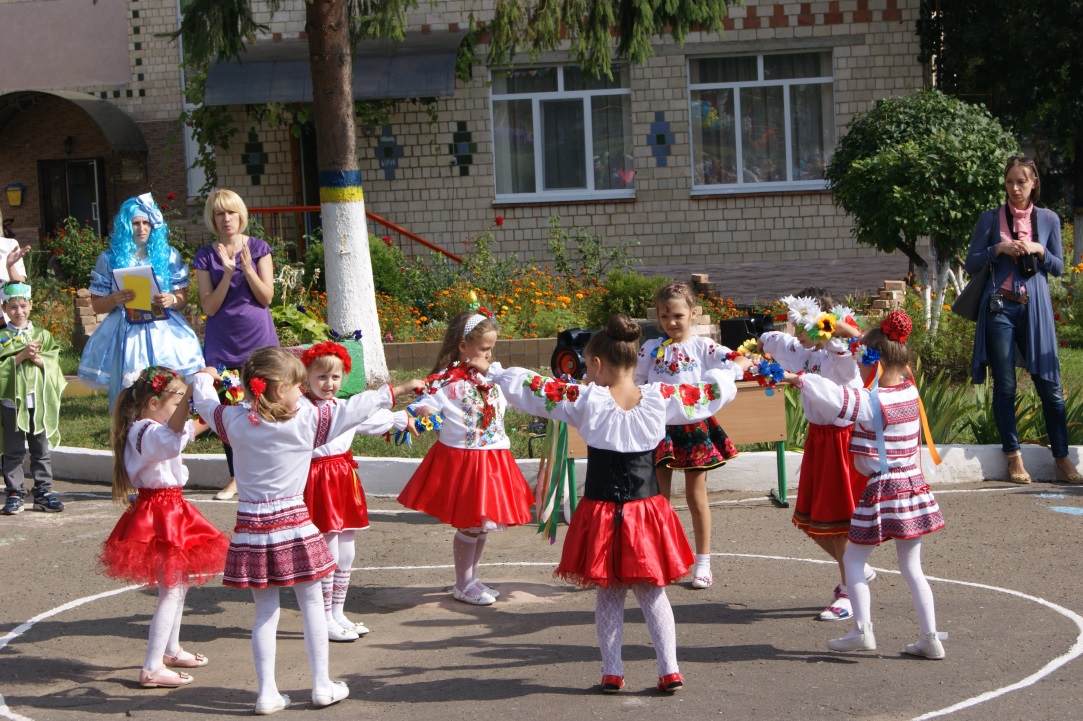 День матері
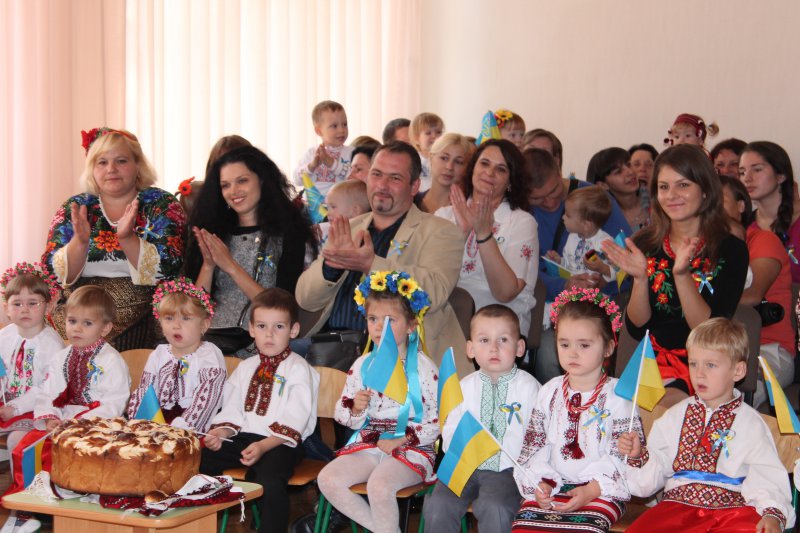 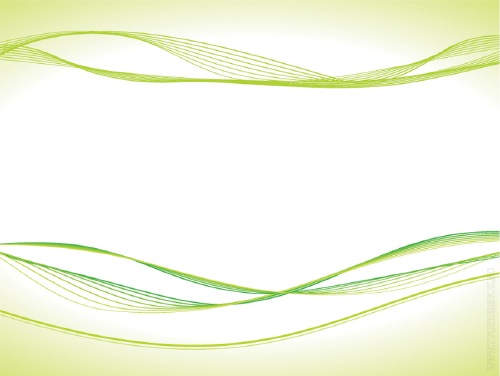 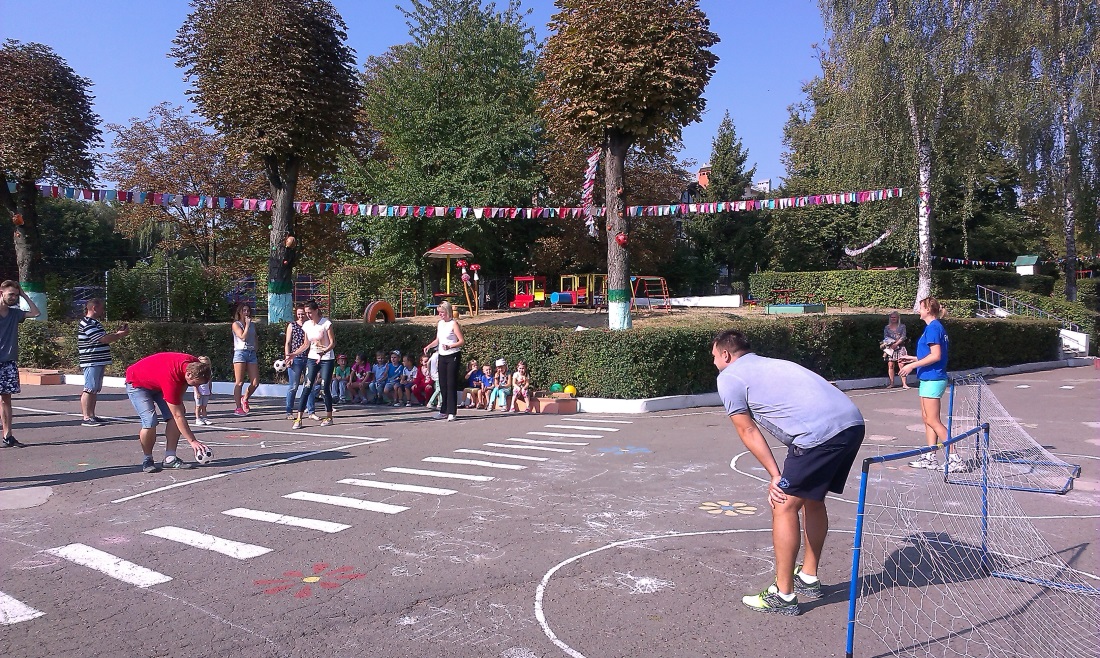 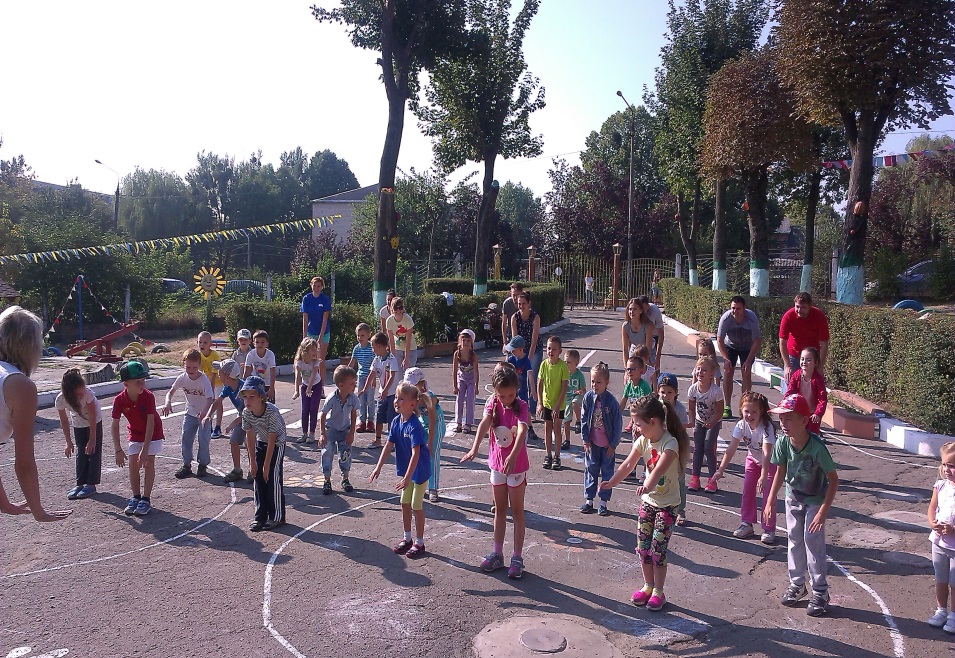 День Здоровˊя
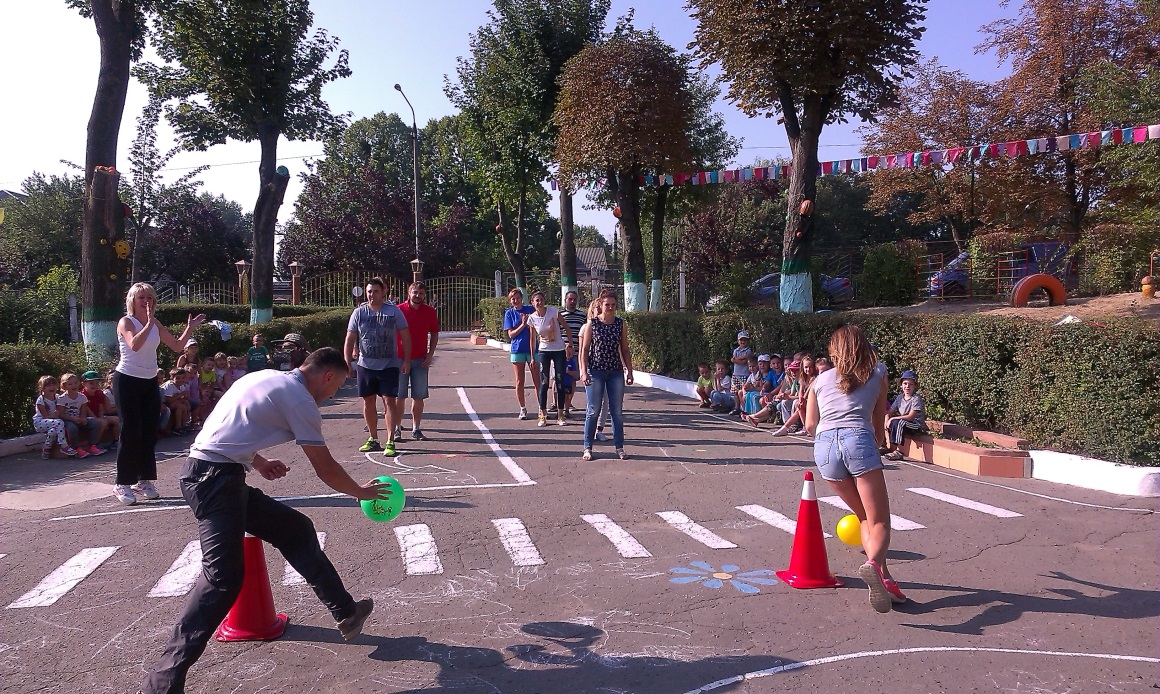 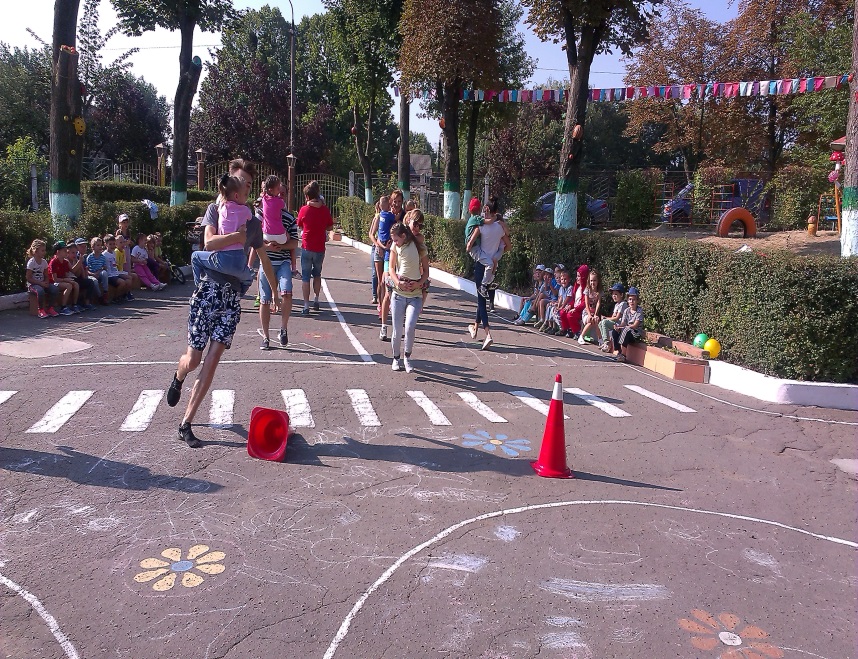 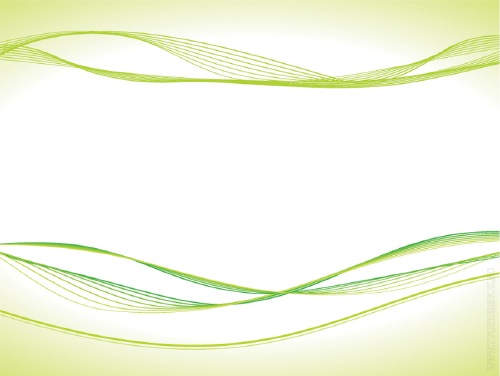 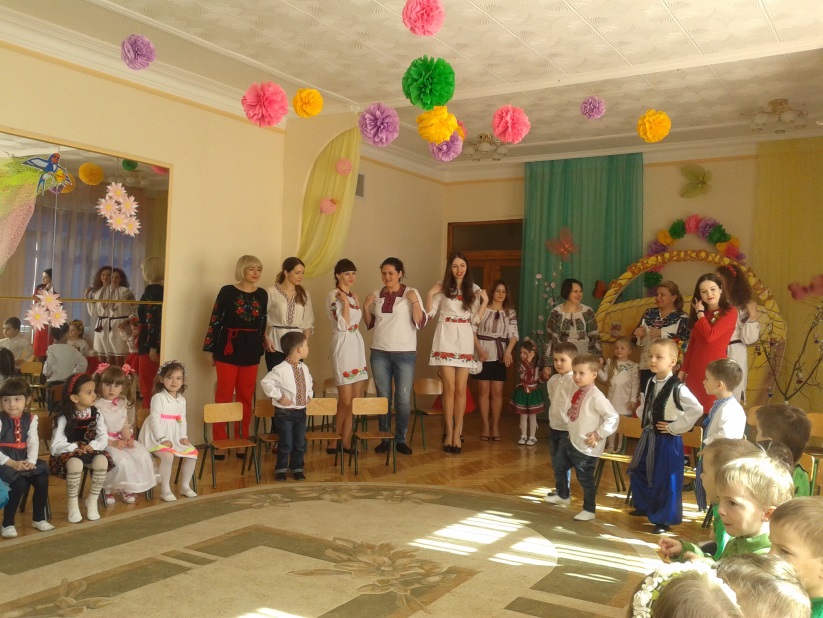 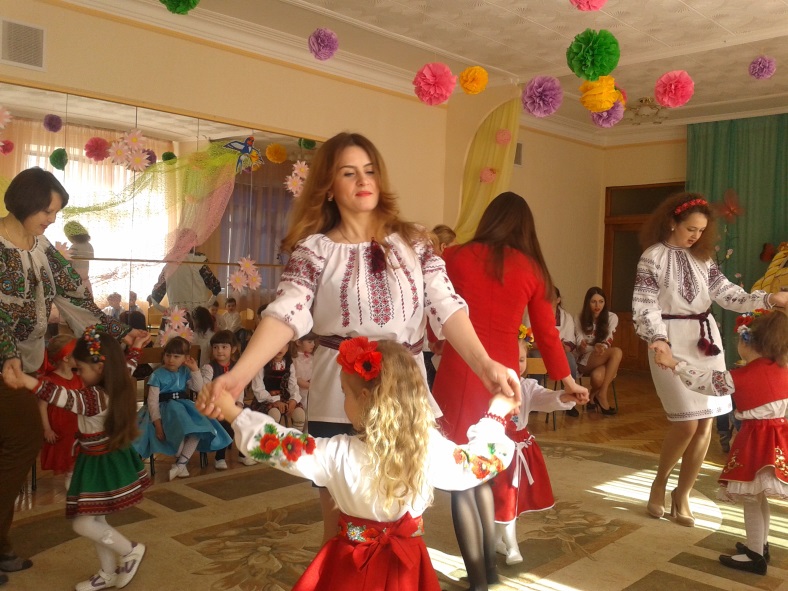 «Великодній кошечок»
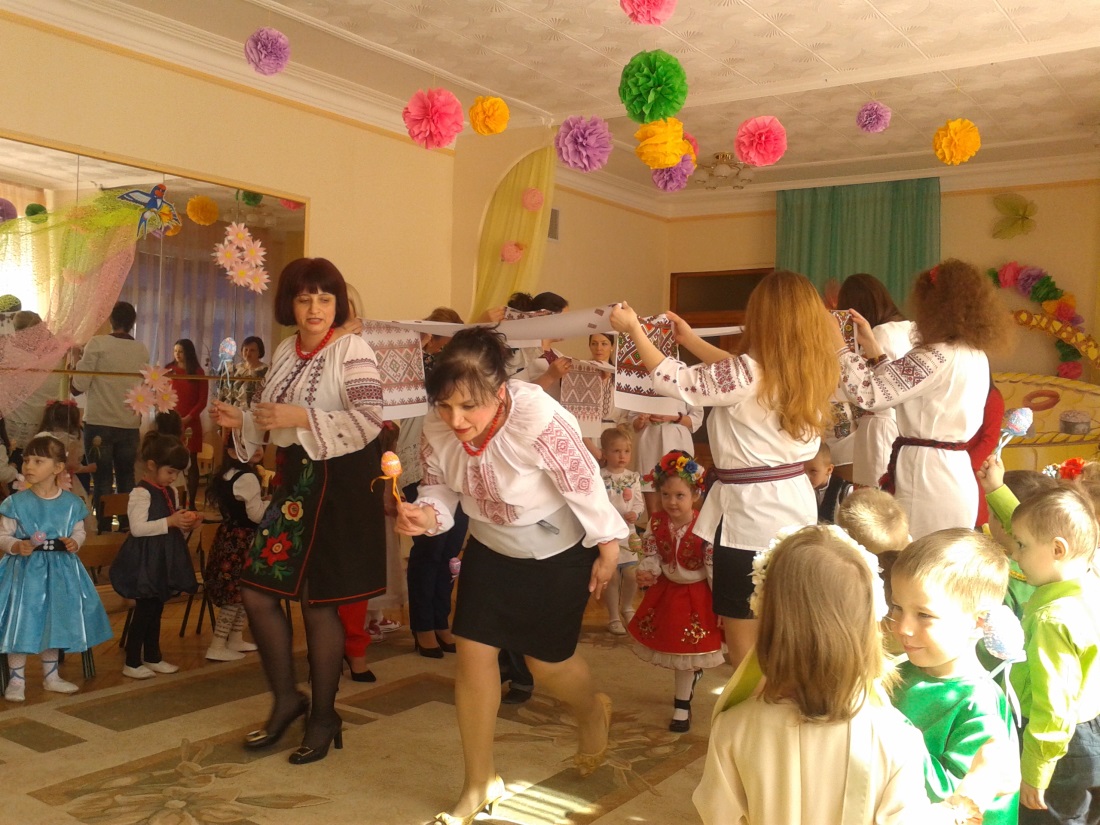 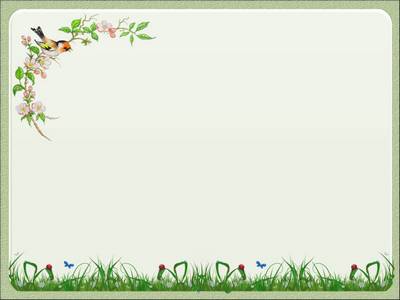 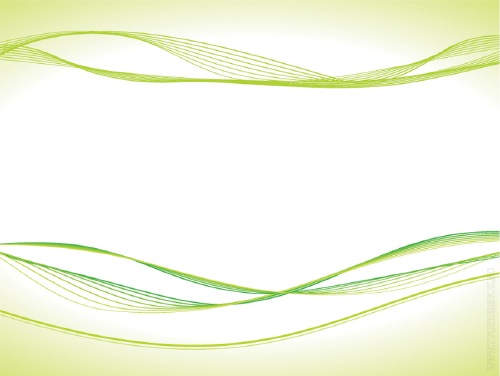 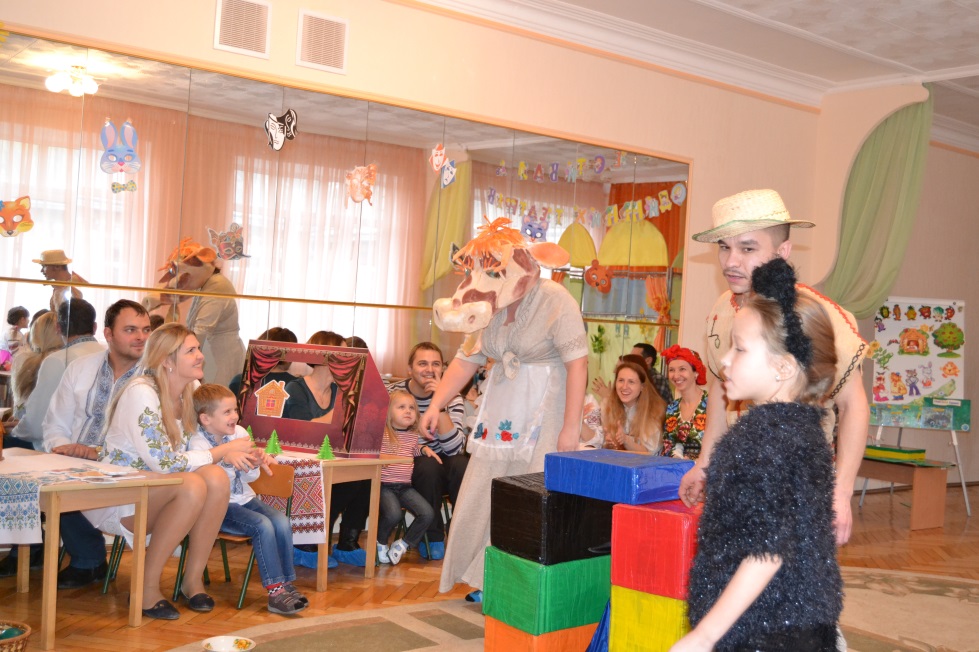 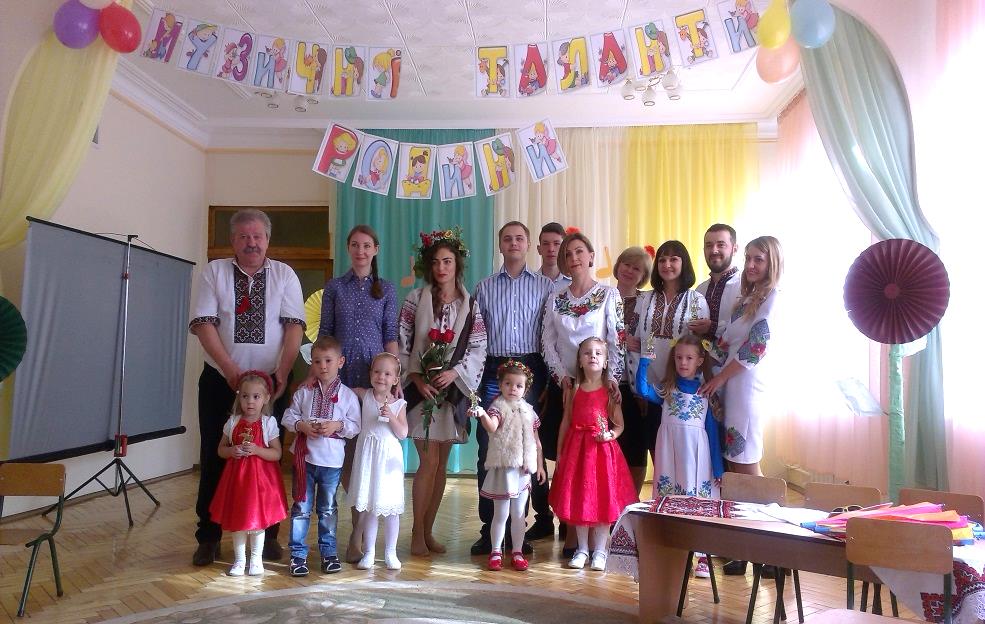 Батьківські фестивалі
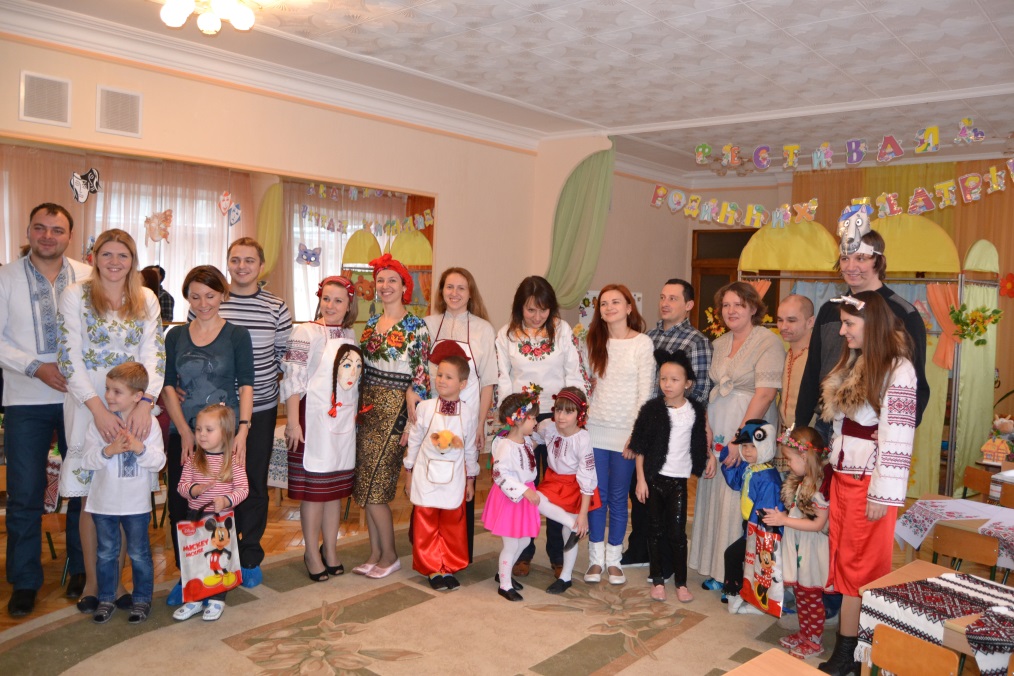 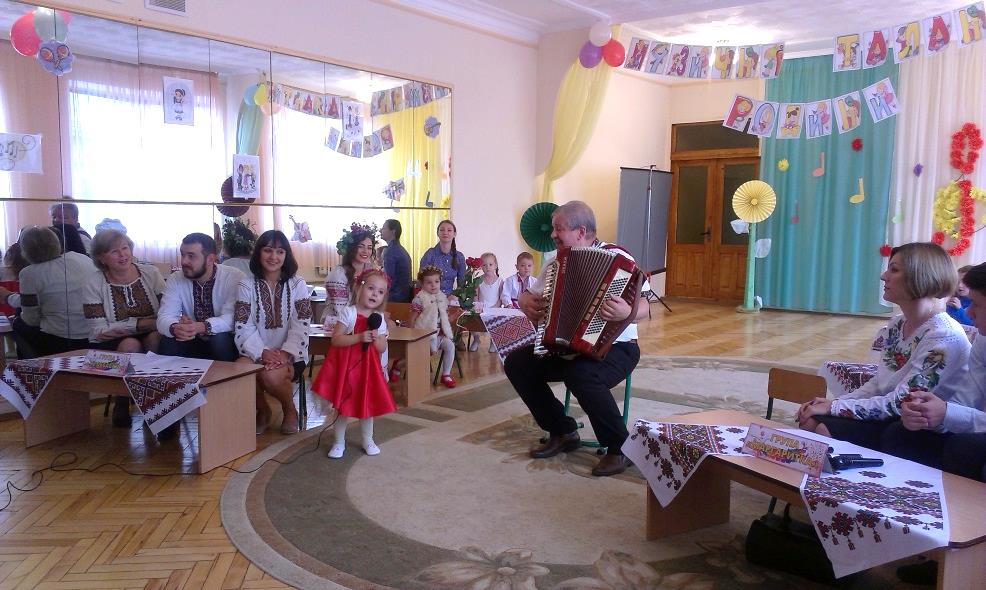 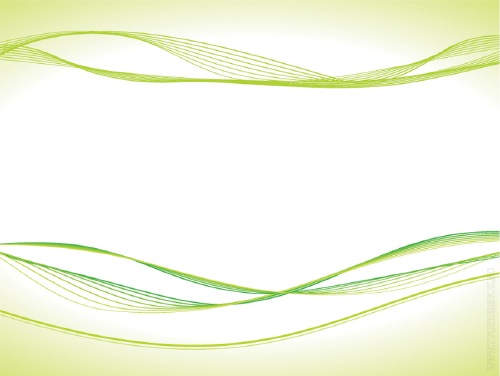 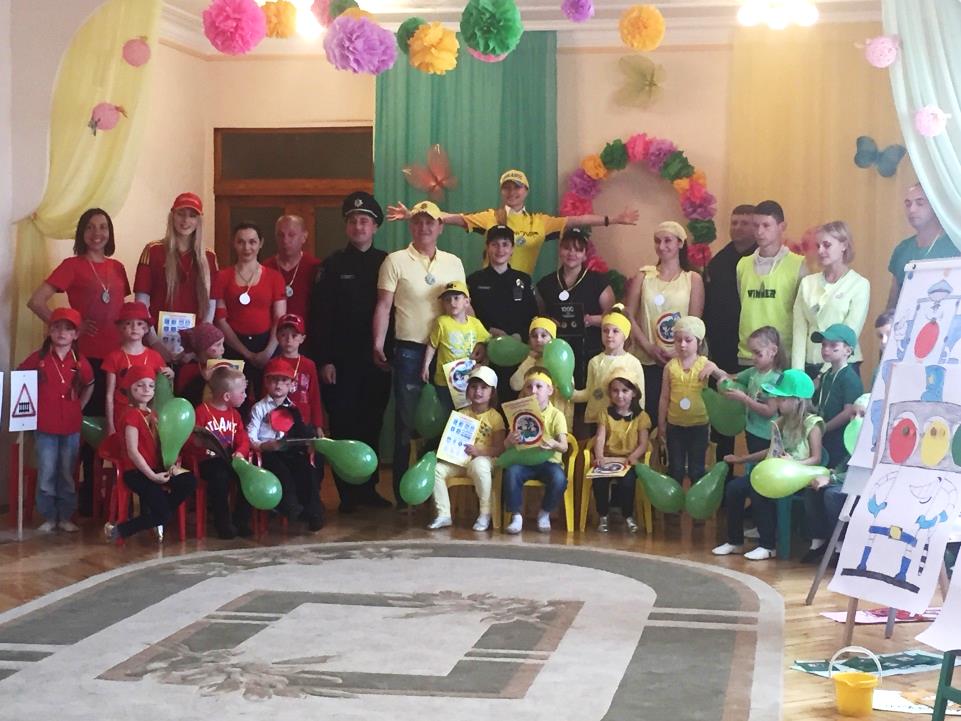 Розвага з ОБЖД  
«У країні дорожніх знаків»
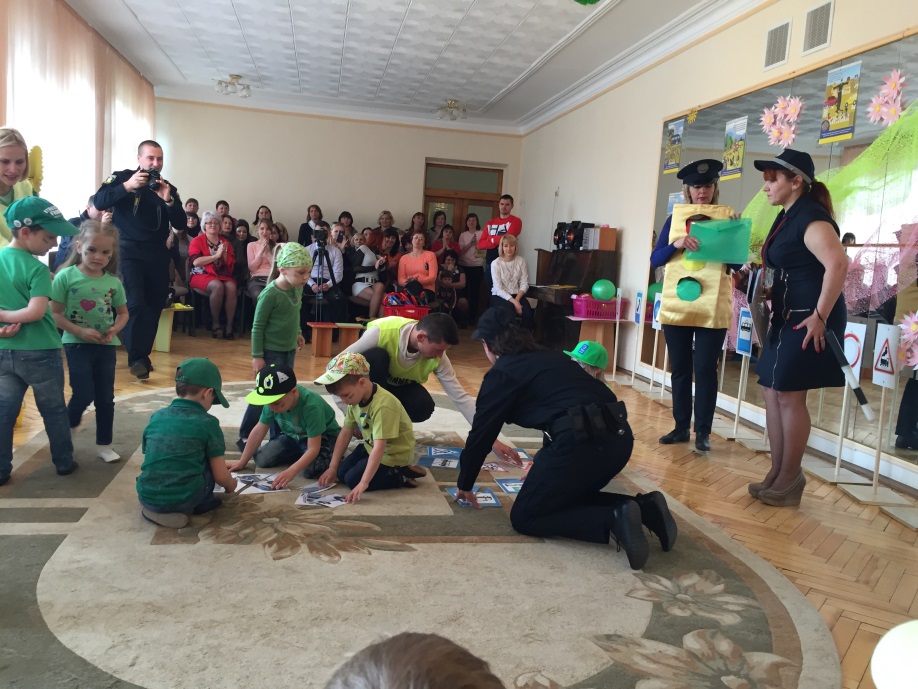 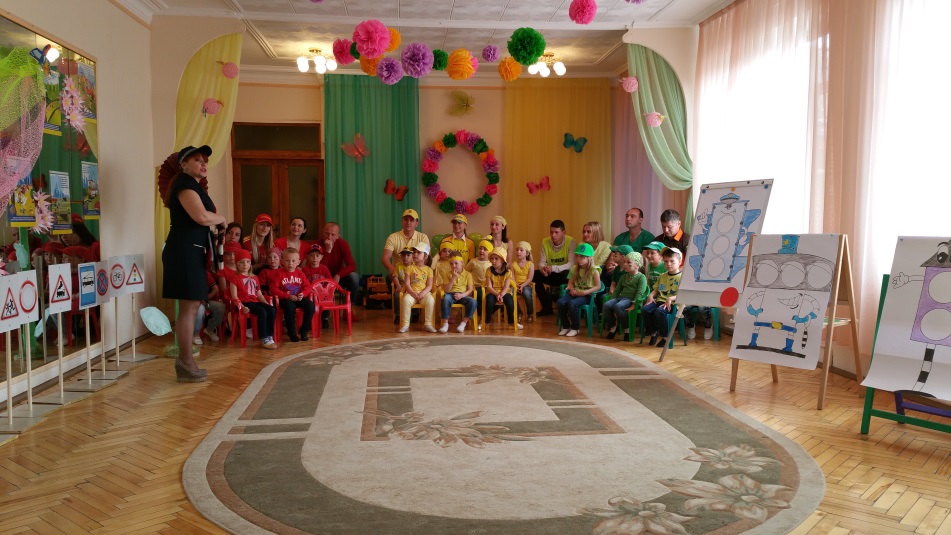 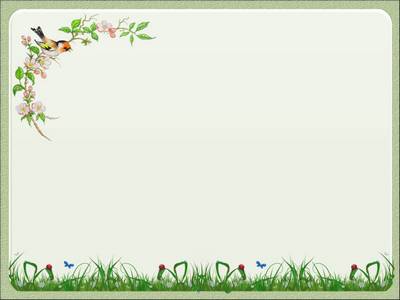 Практикум
«Ігри та вправи в період адаптації дитини до умов дошкільного закладу»
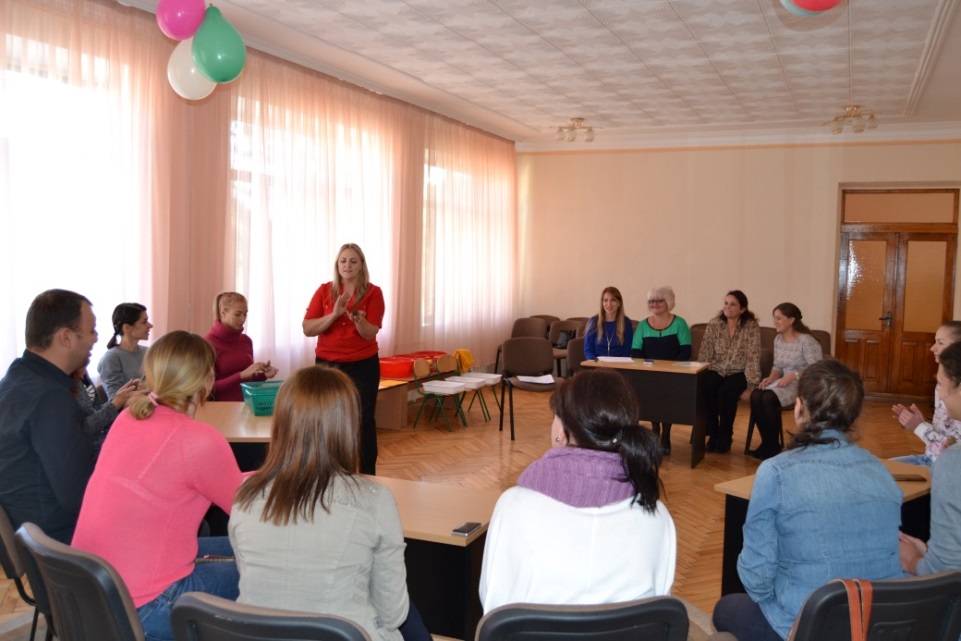 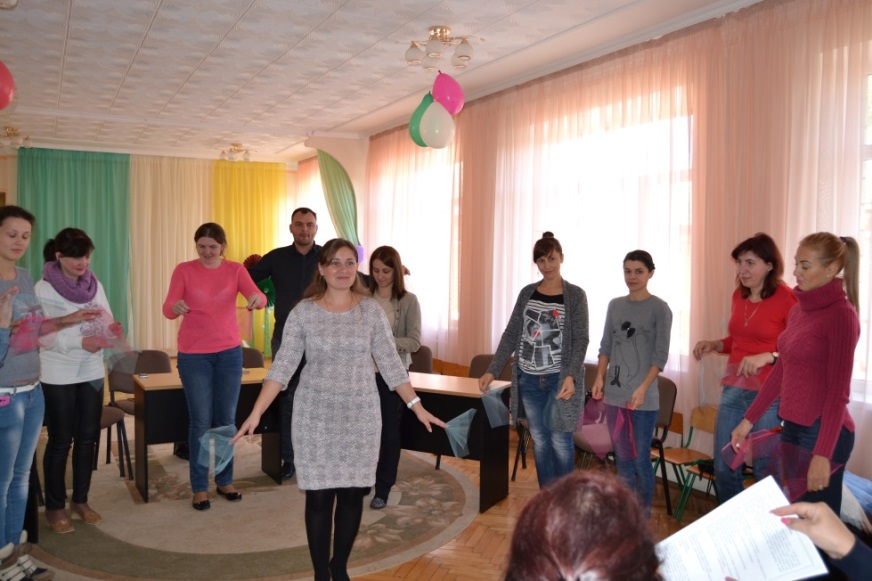 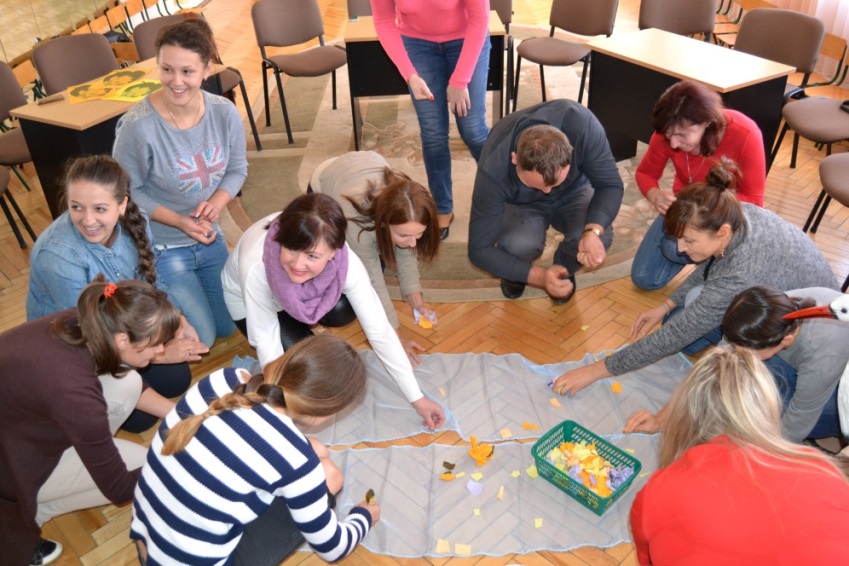 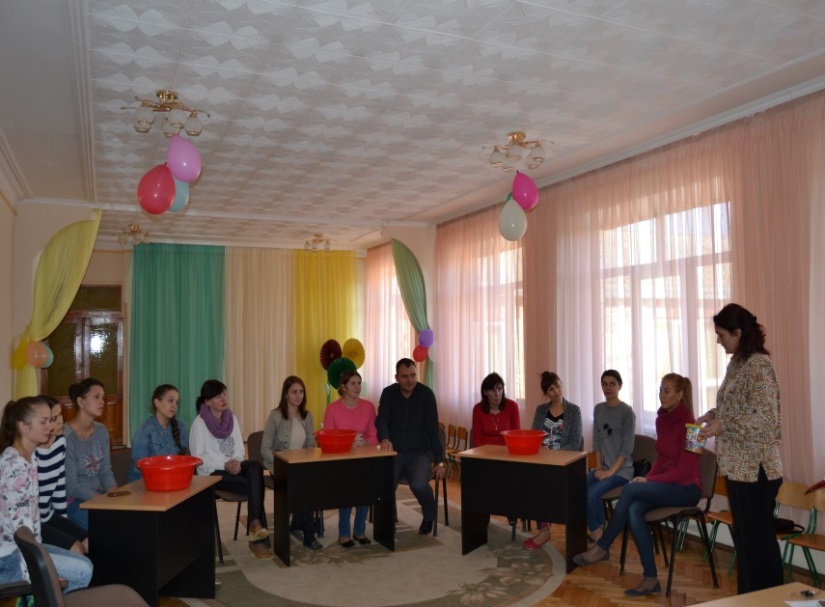 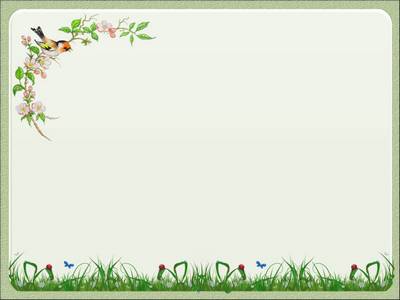 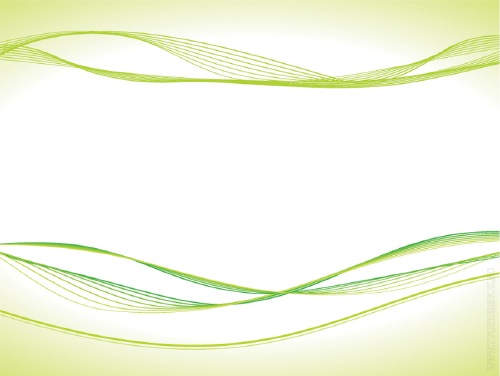 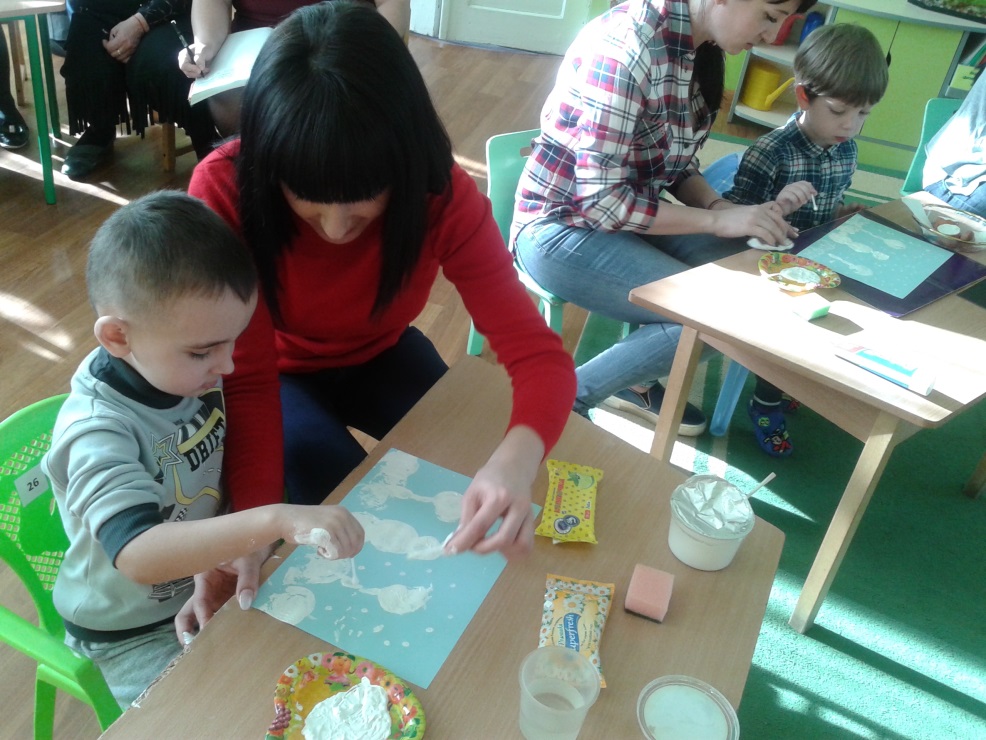 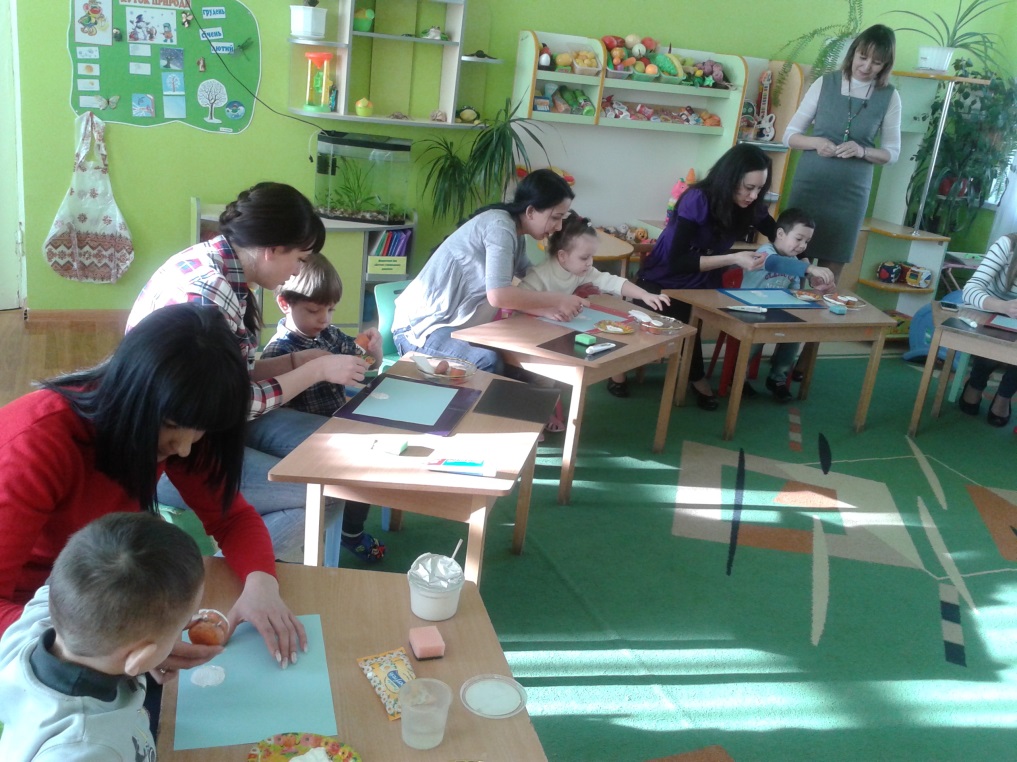 Майстер-клас «Творимо своїми руками»
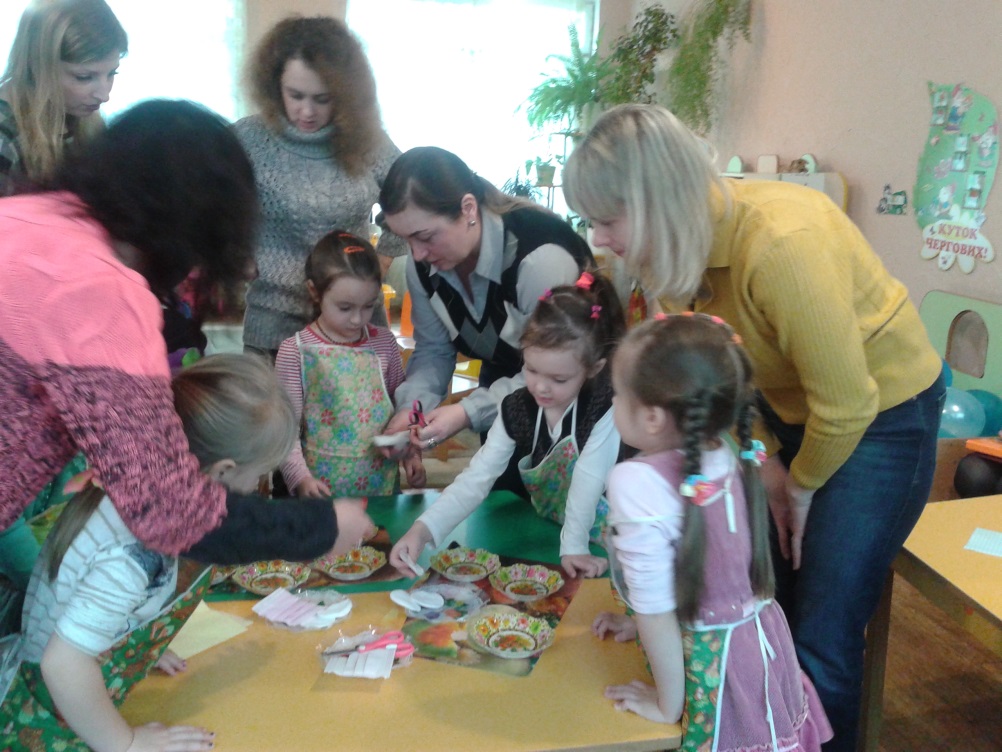 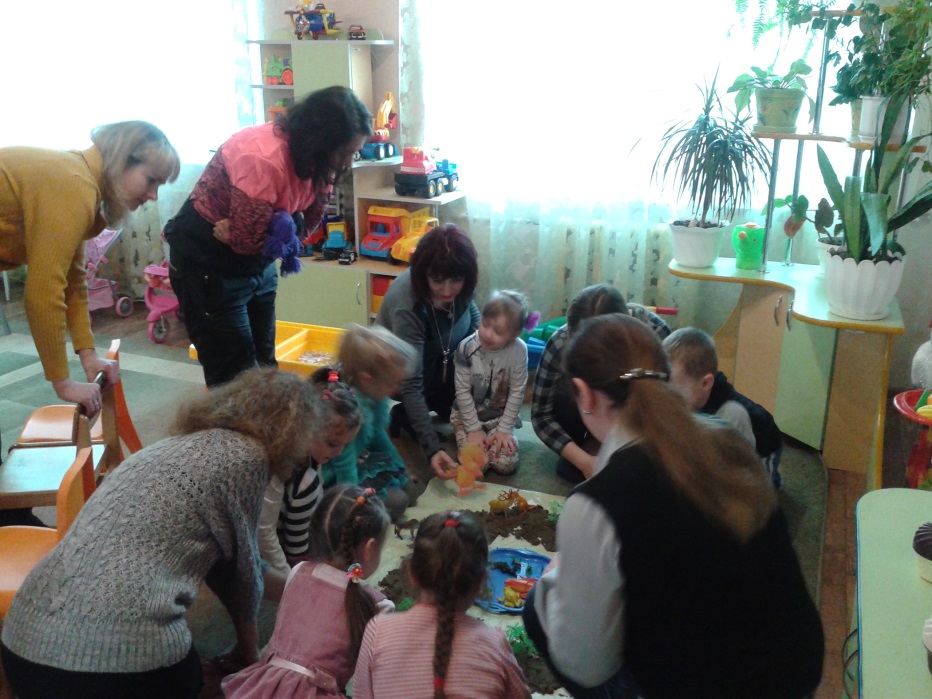 Дослідницько-пошукова діяльність
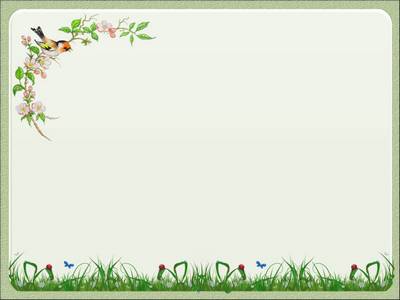 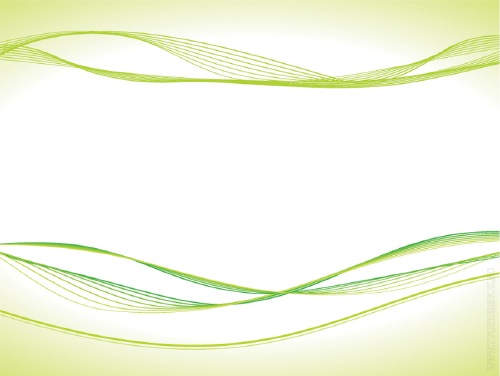 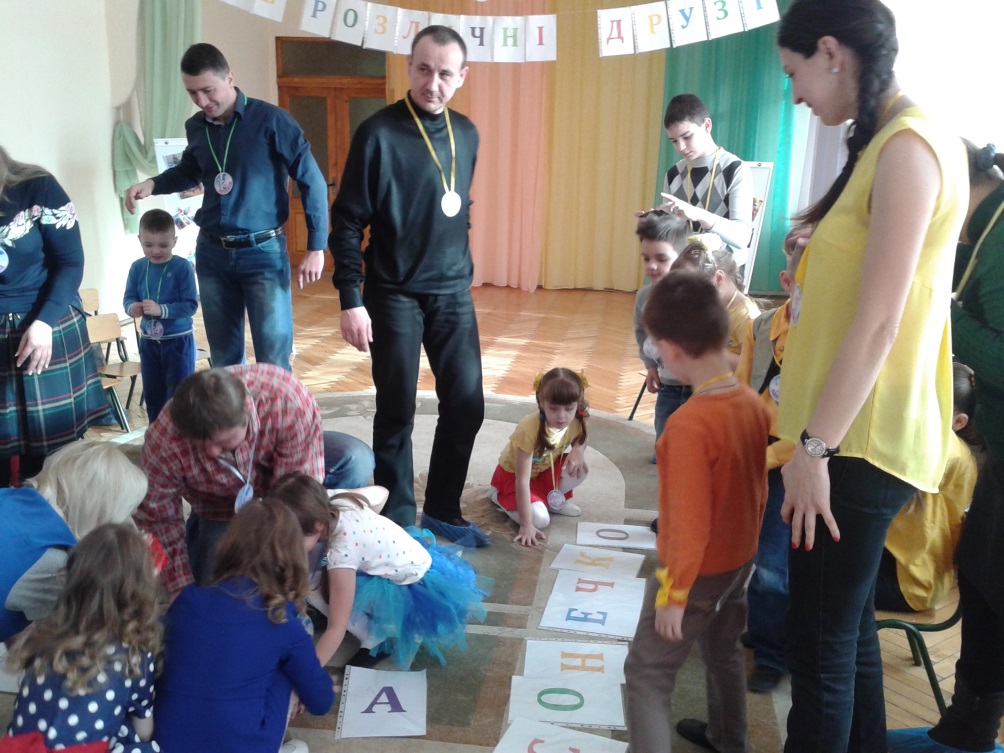 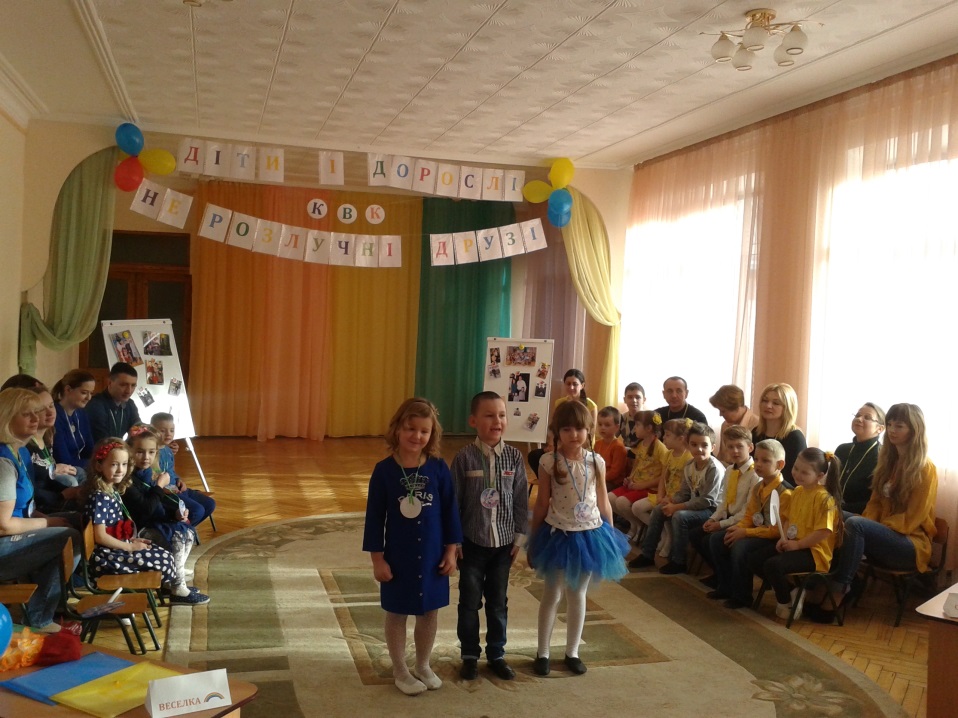 КВК
«Нерозлучні друзі- дорослі і діти»
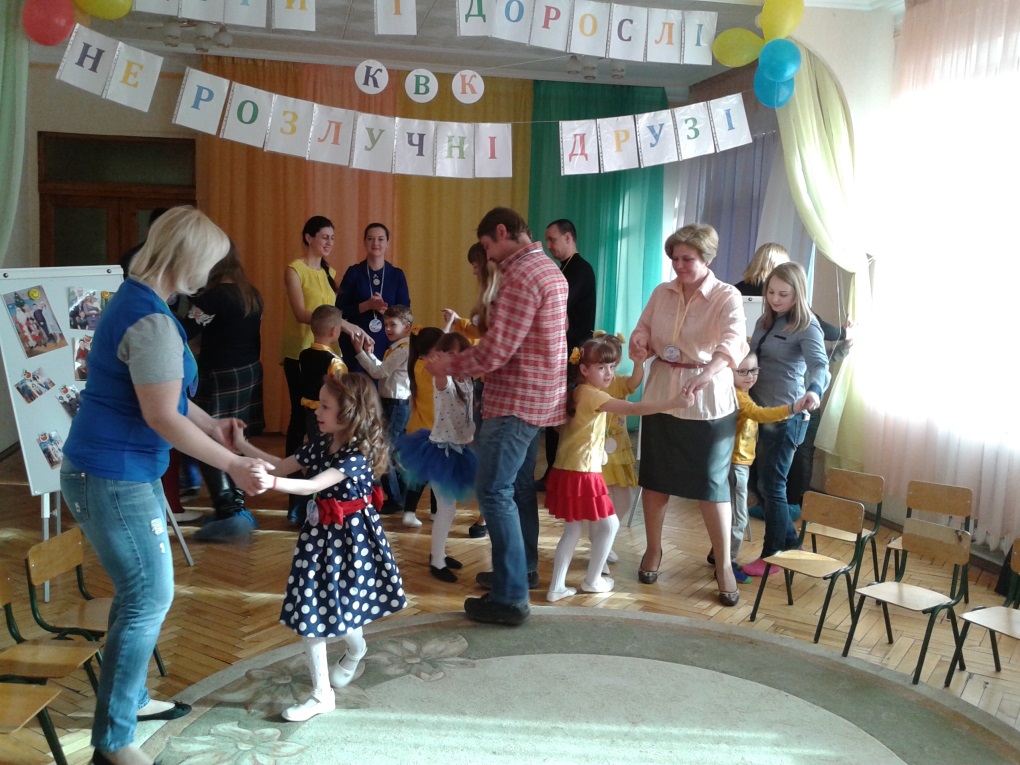 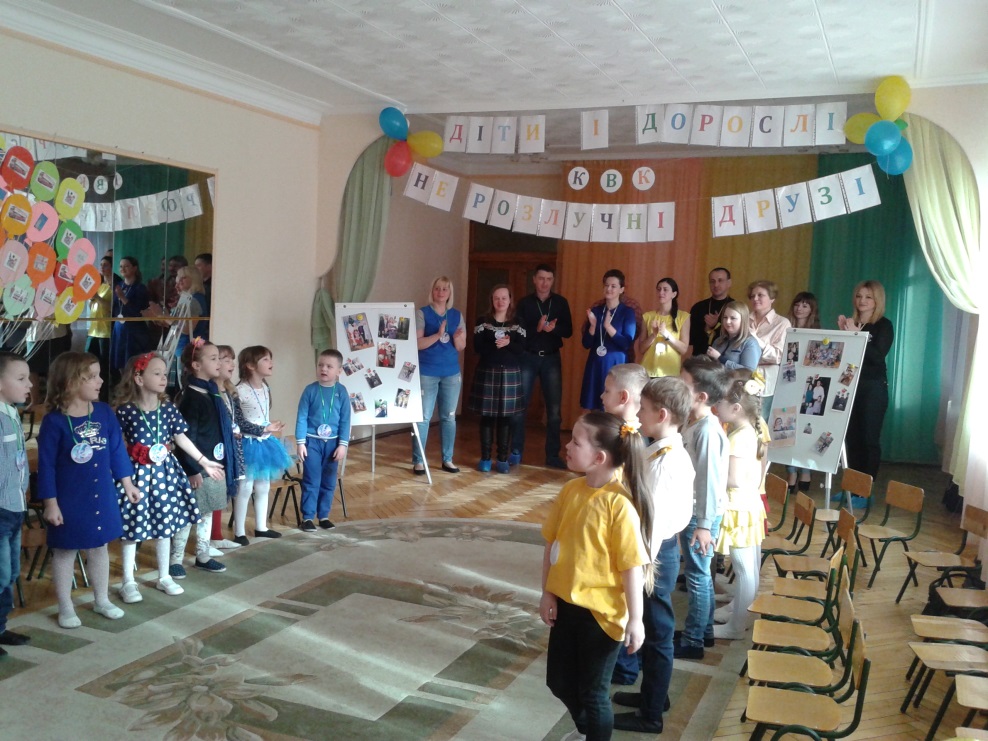 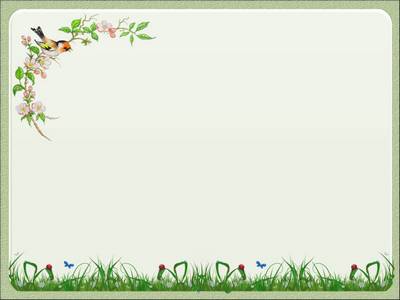 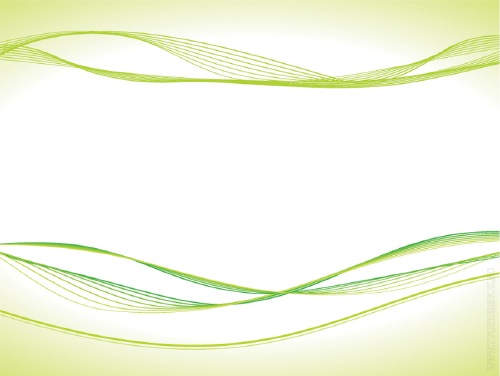 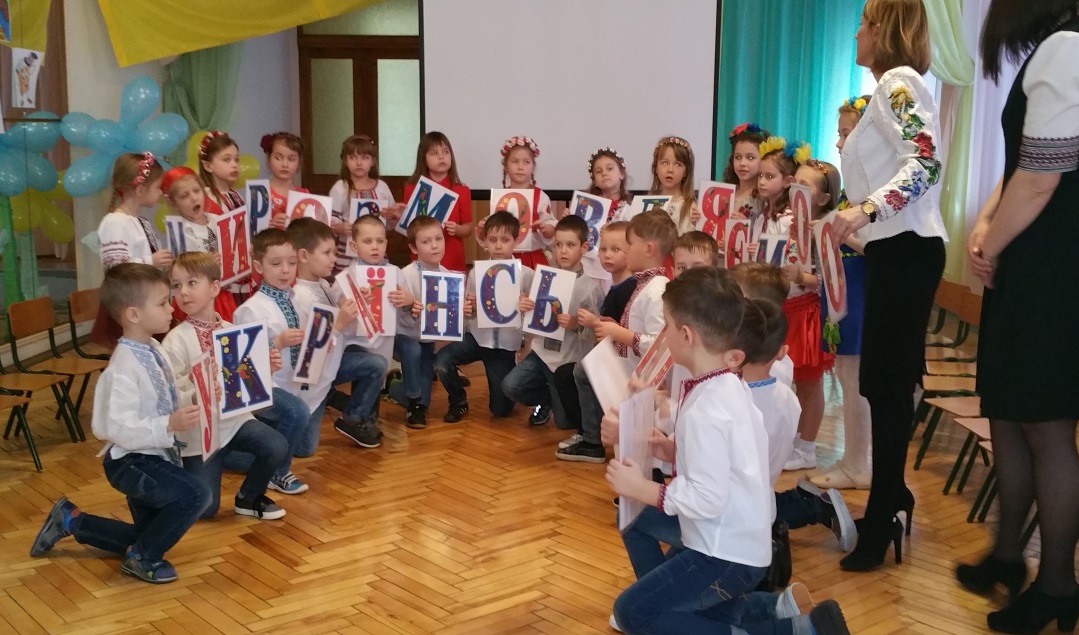 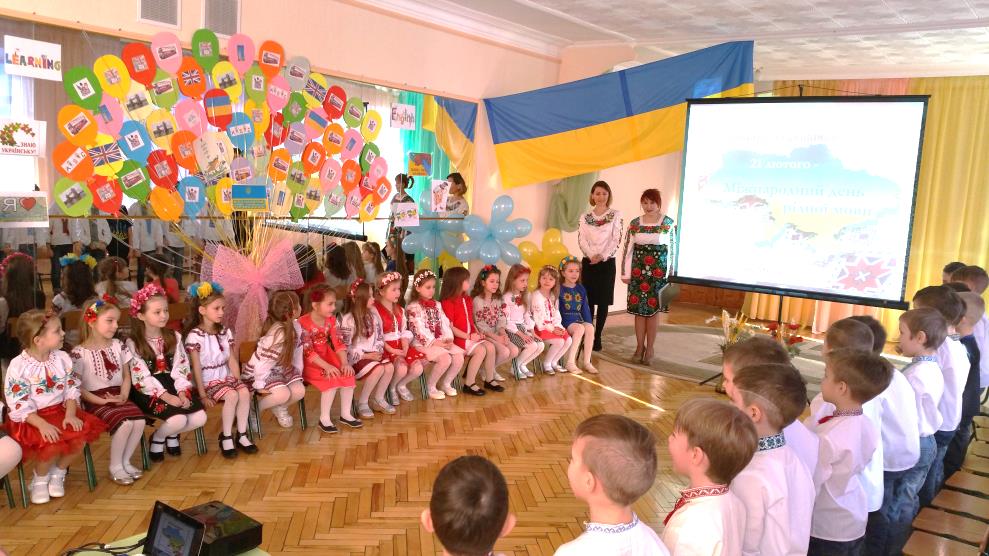 Мовленнєвий турнір
«Мово рідна, слово рідне!»
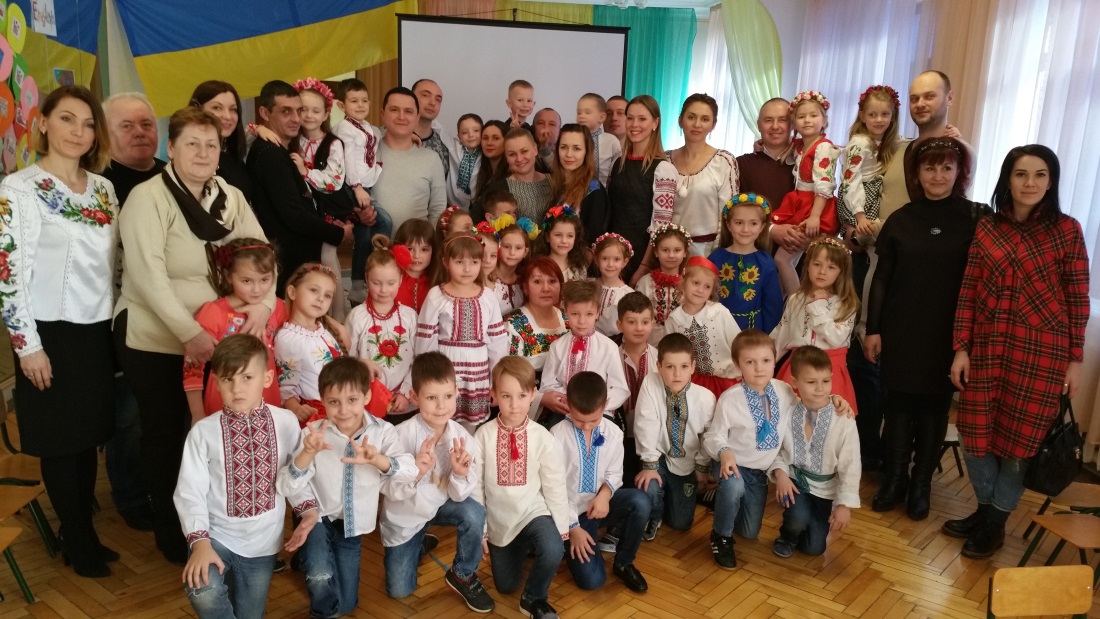 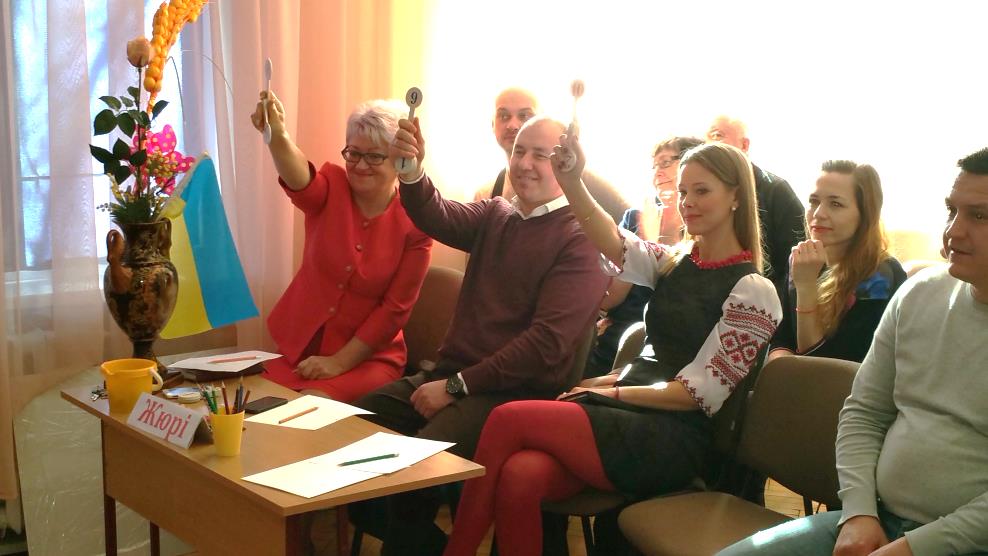 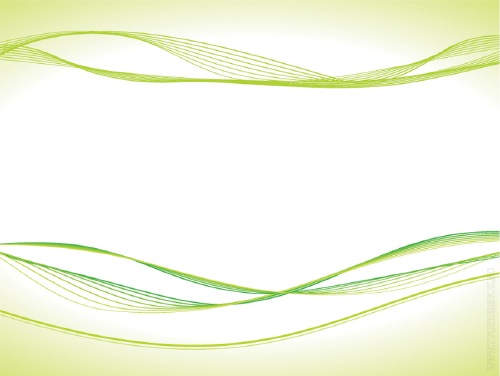 Акція 
«Посади дерево»
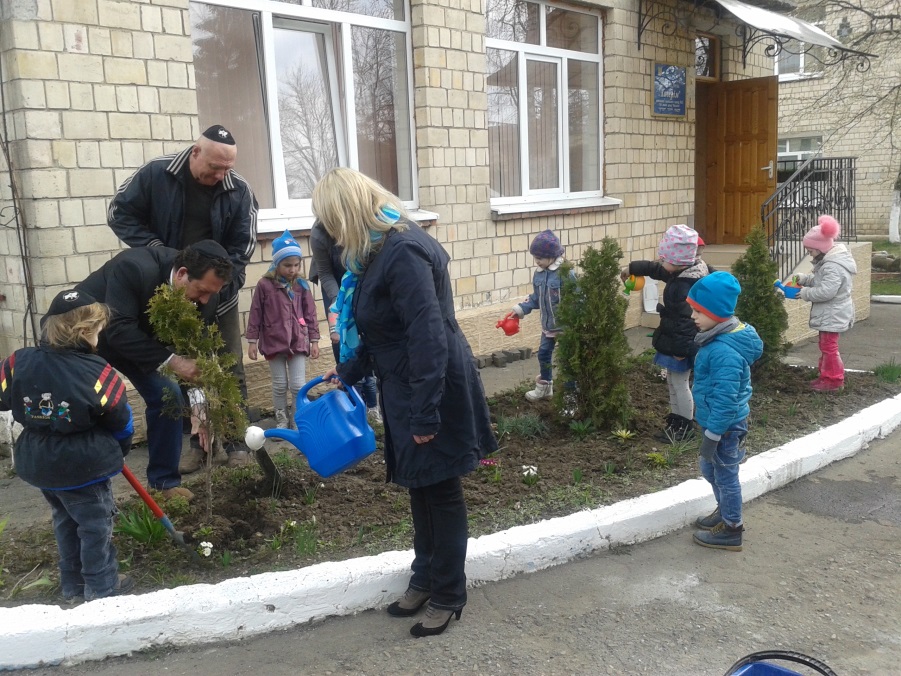 Суккот
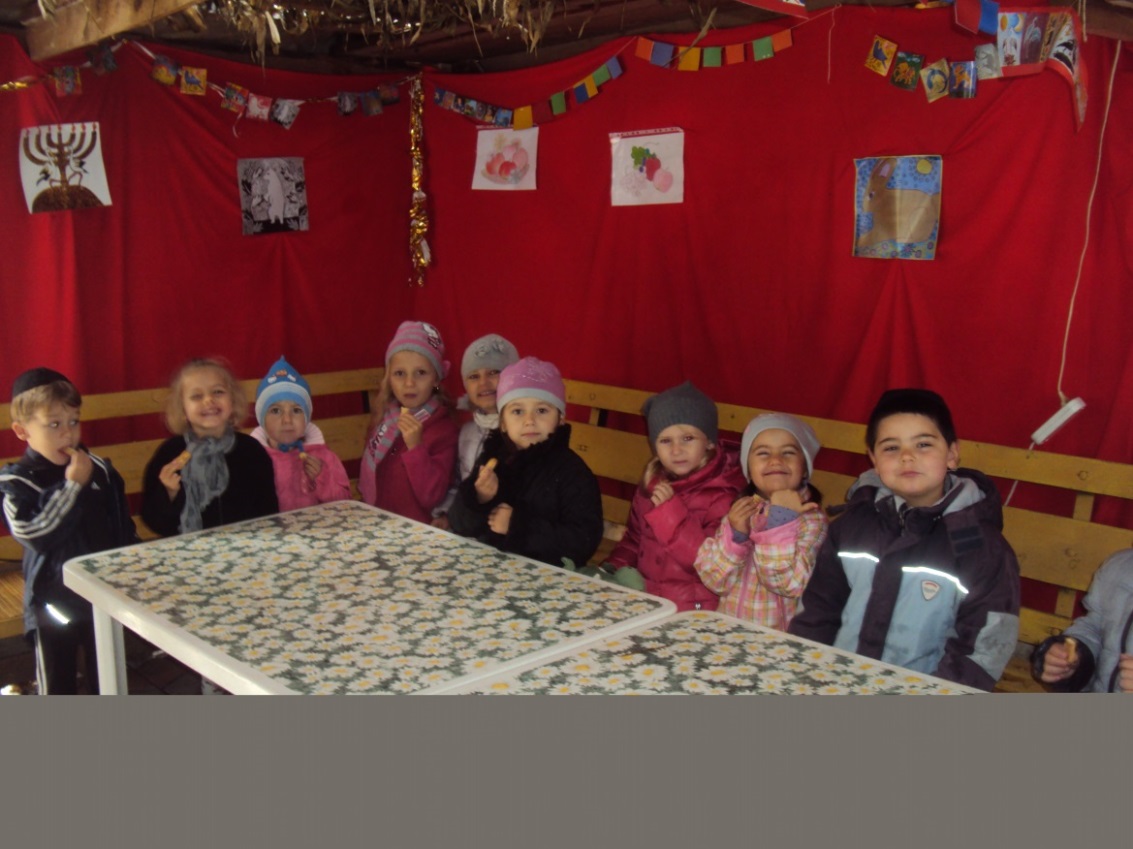 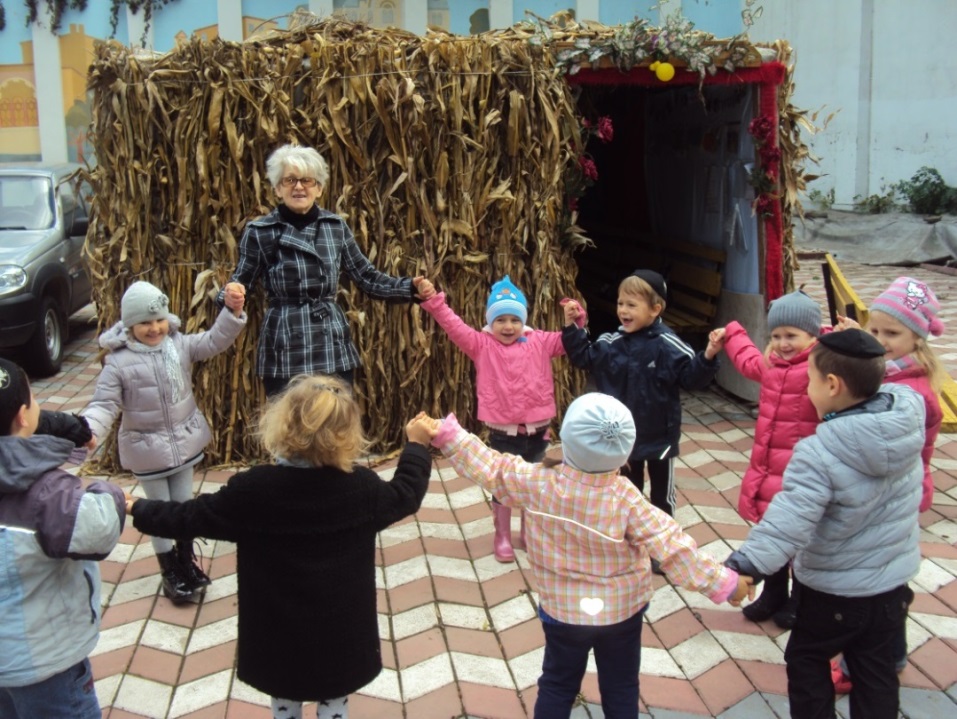 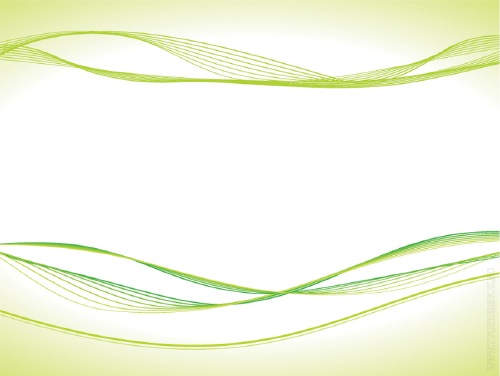 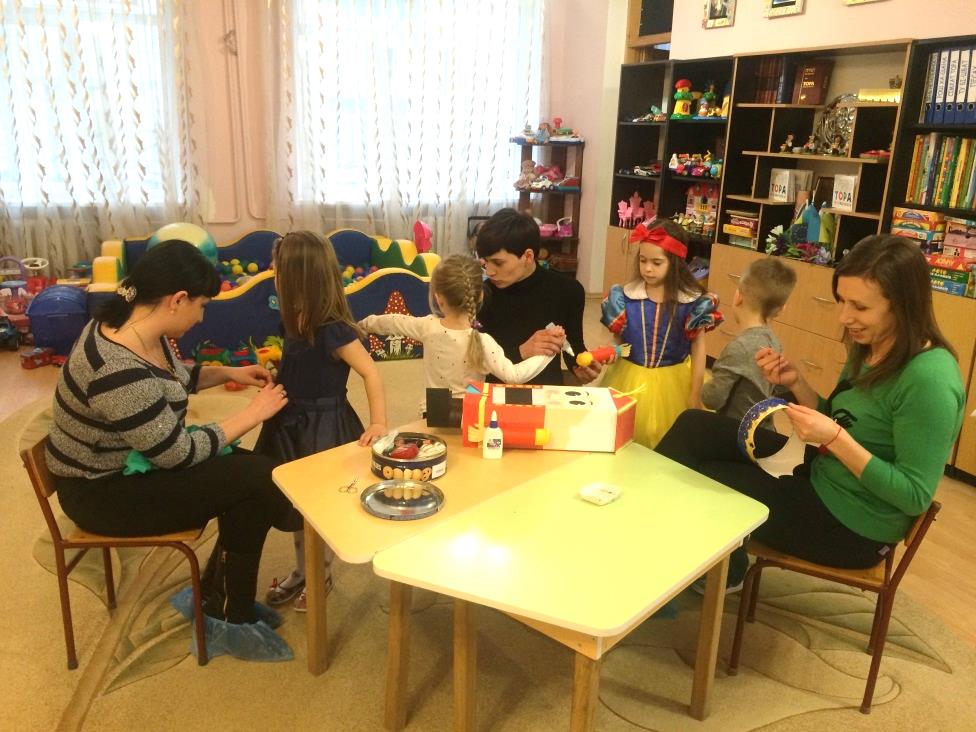 Готуємось до свят
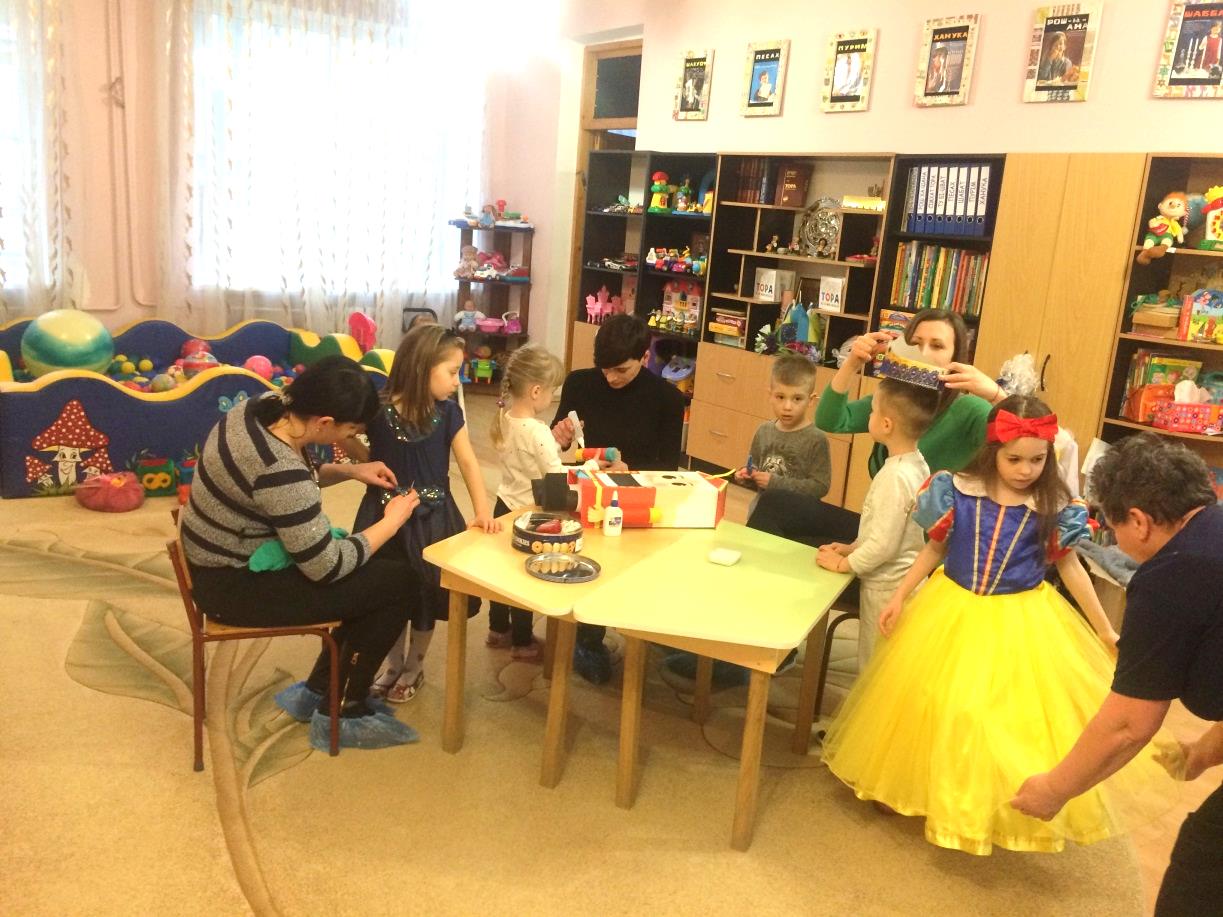 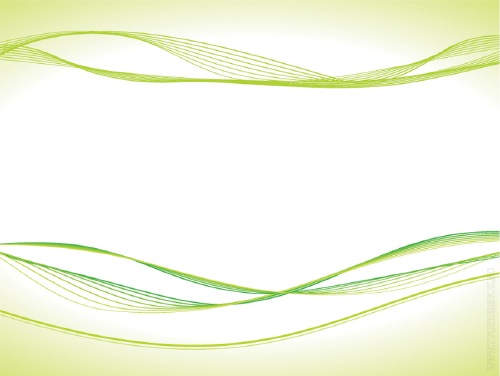 Дистанційні форми роботи з батьками
Консультація для батьків I старшої групи "Зернятко" на платформі Zoom на тему: " "Розвиток мовлення дітей вдома"
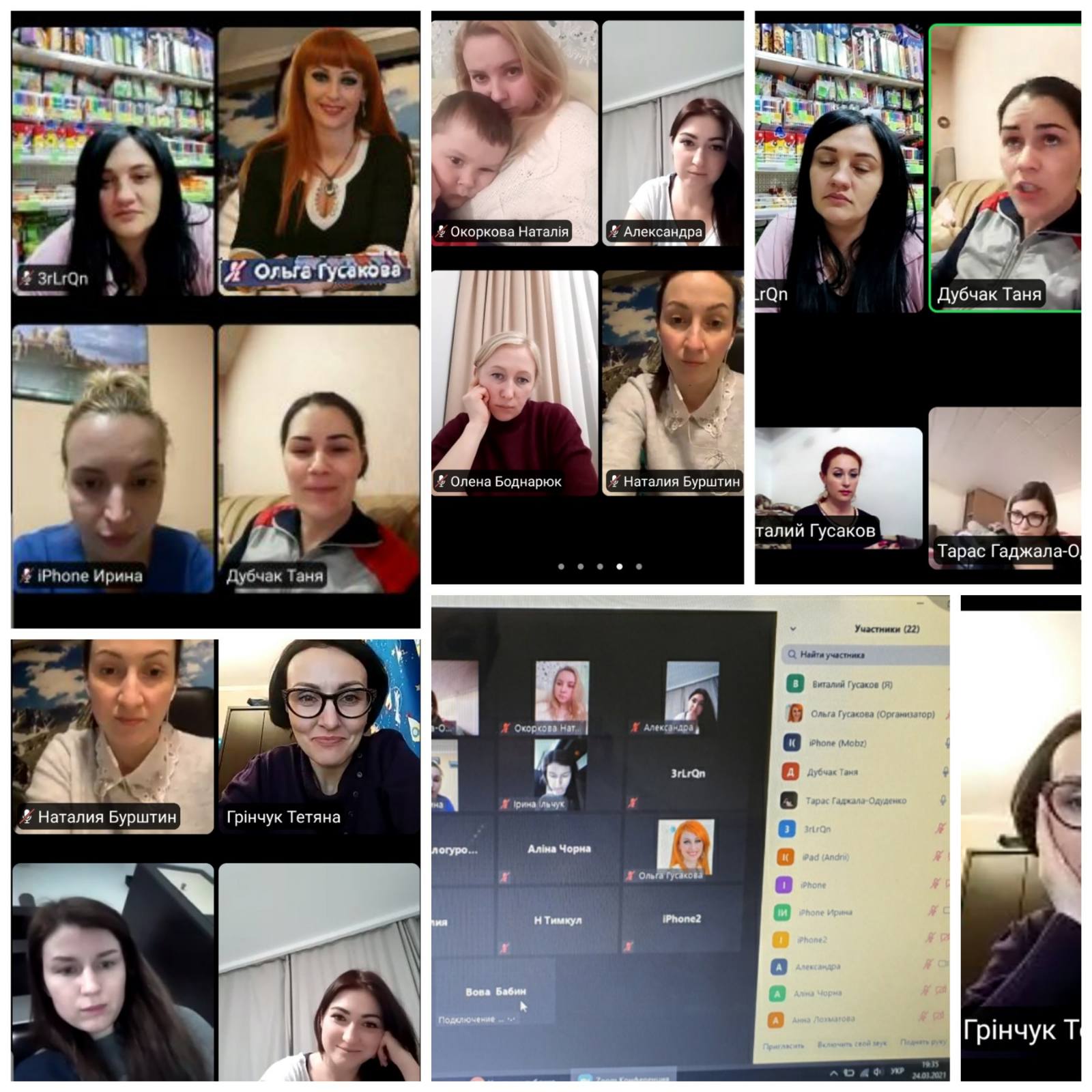 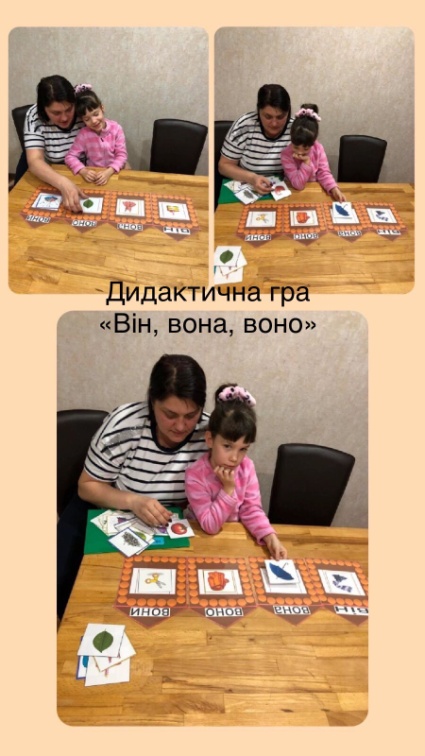 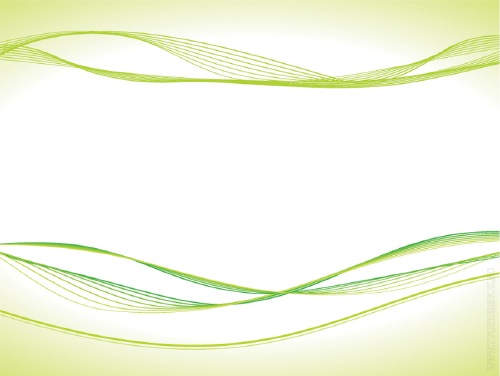 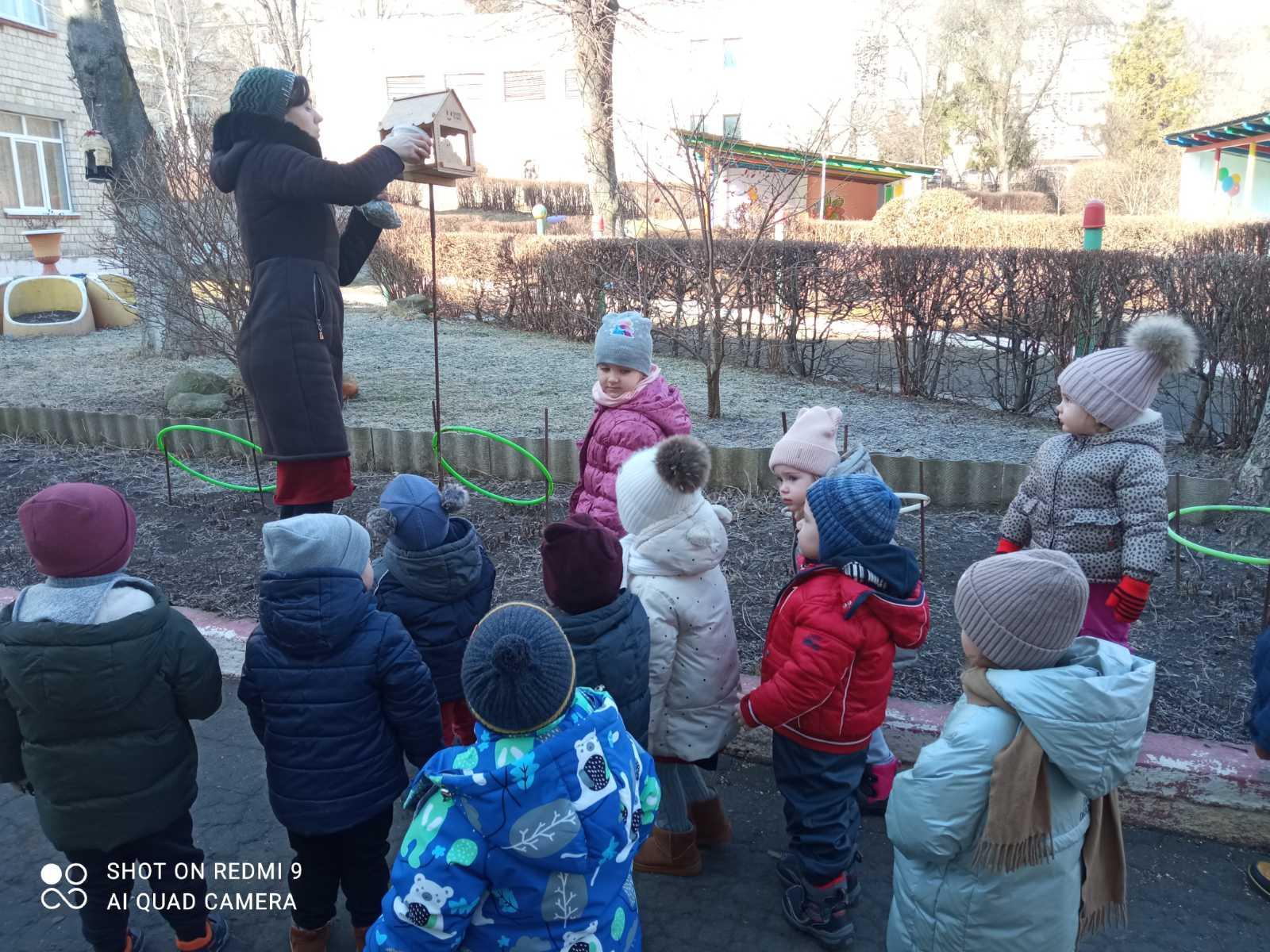 "Піклуємось разом"
(спільна робота з батьками по виготовленню годівничок для птахів в групі «Левенятко»
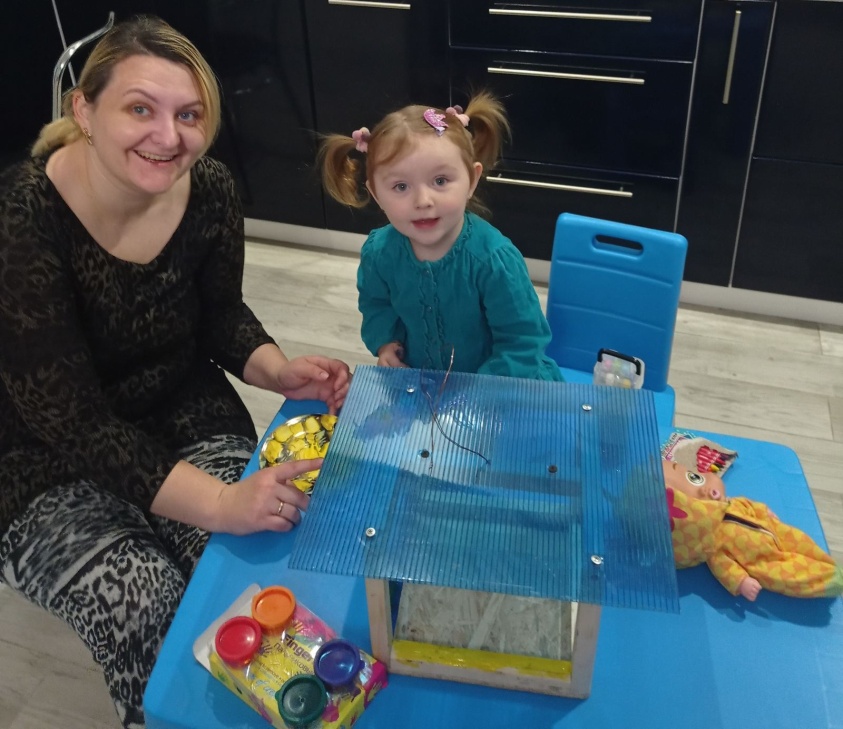 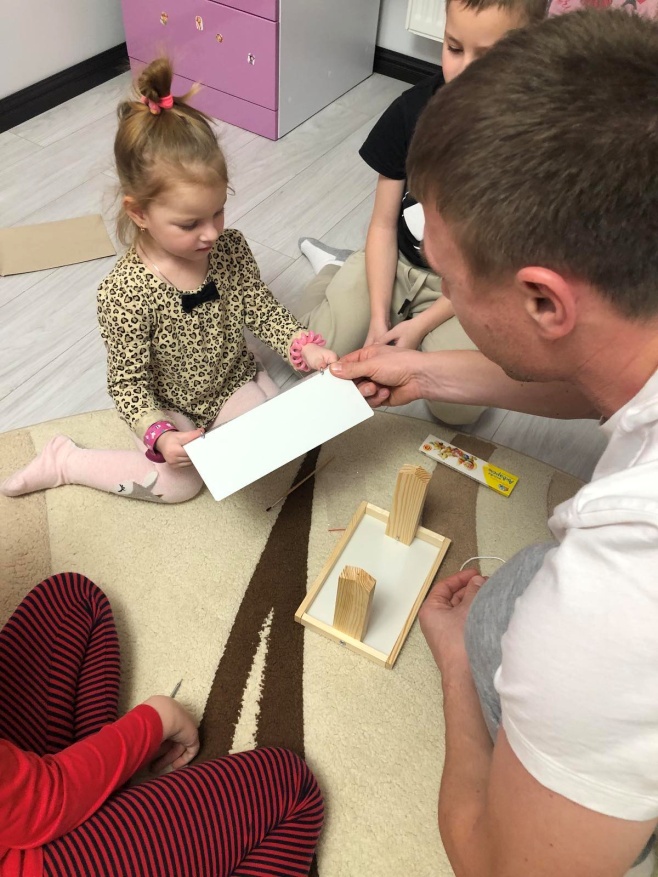 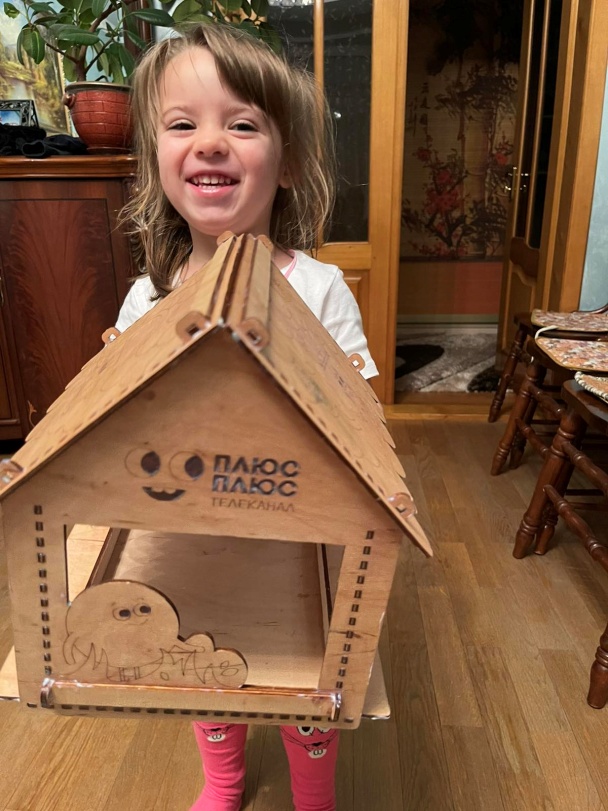 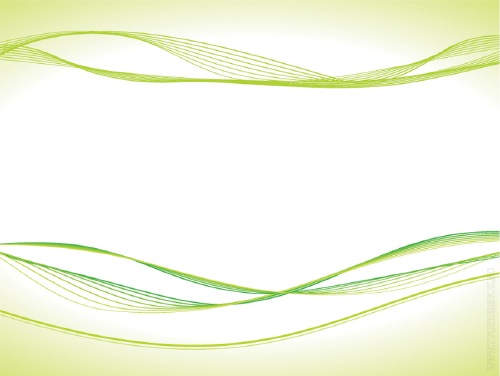 Кольоровий тиждень в групі “Жоржинка”
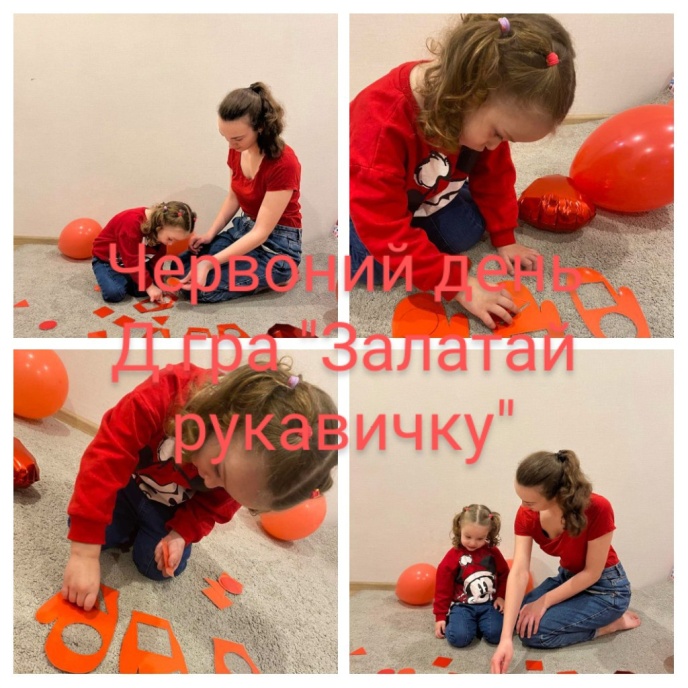 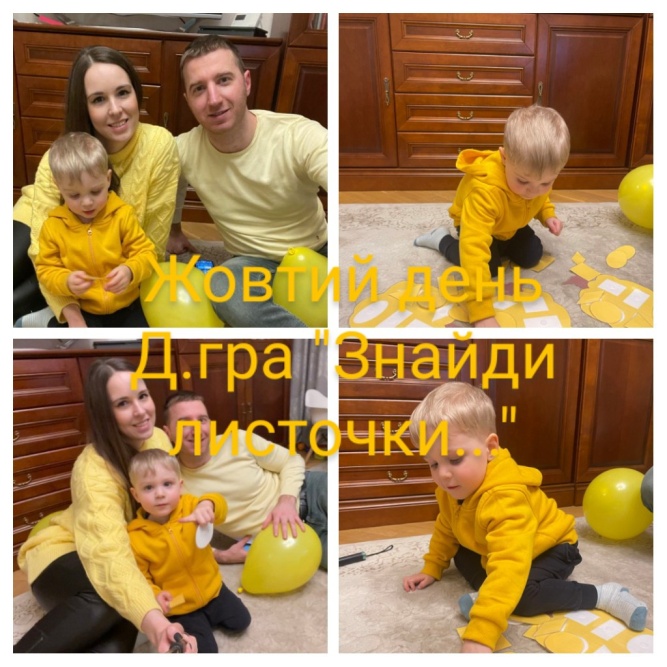 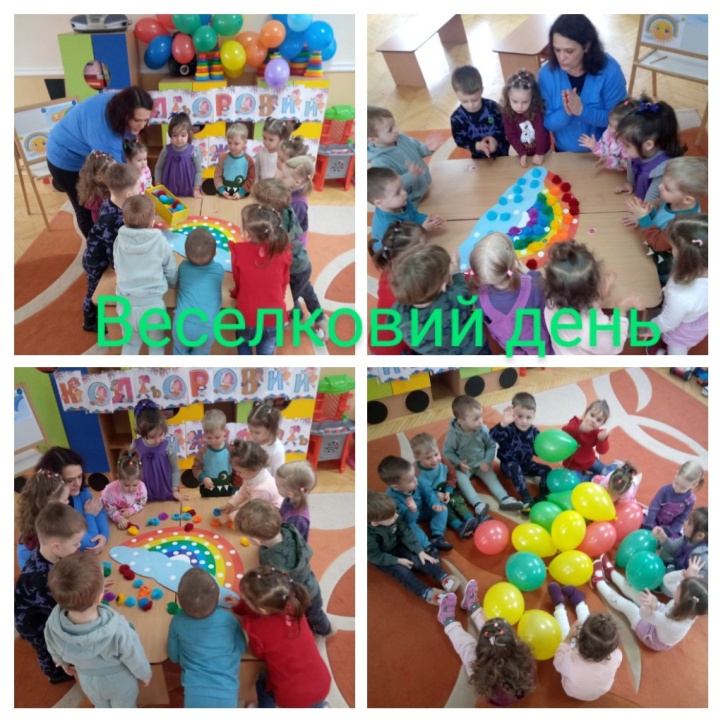 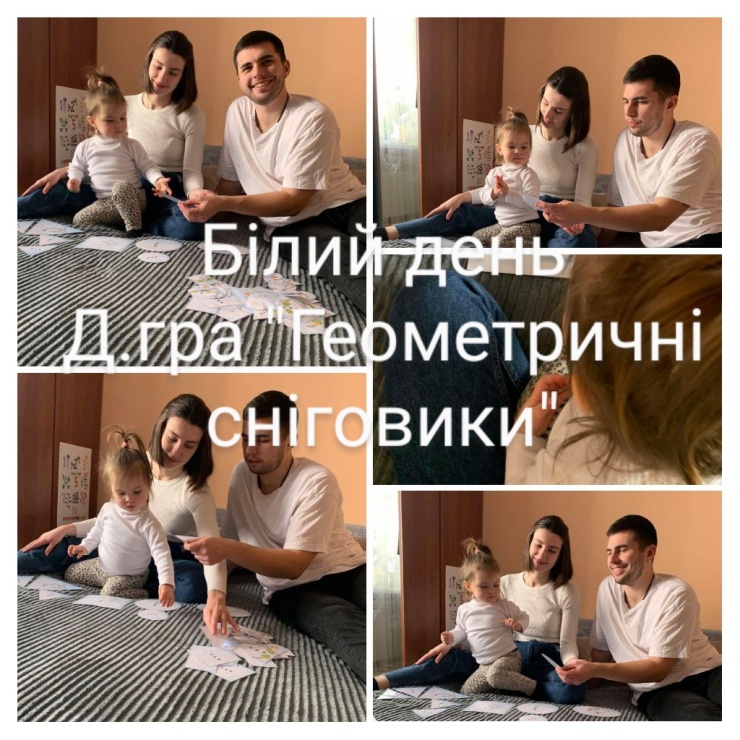 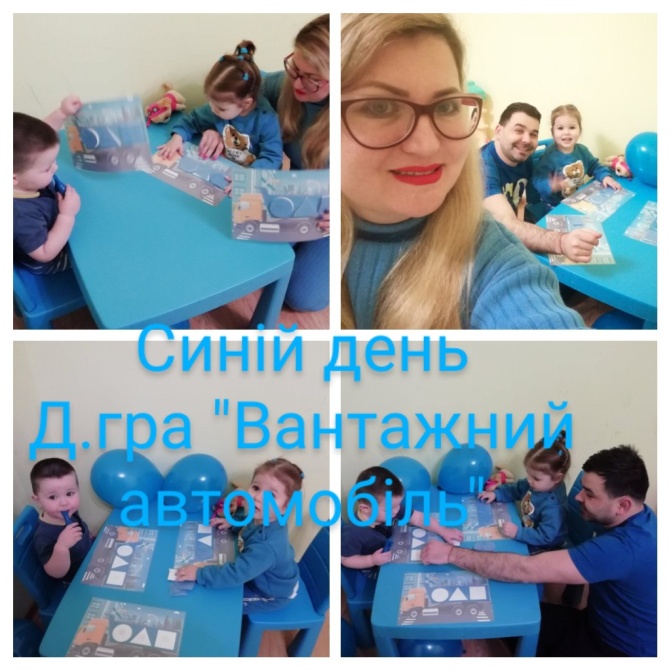 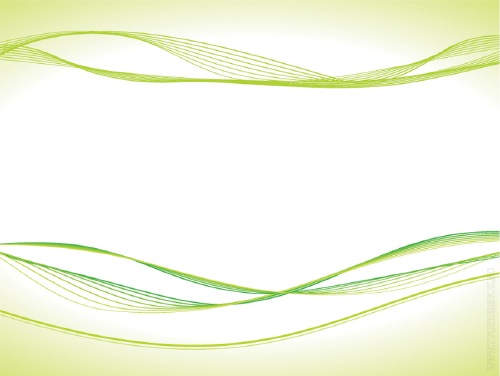 Тиждень казок в групі “Вишенька”
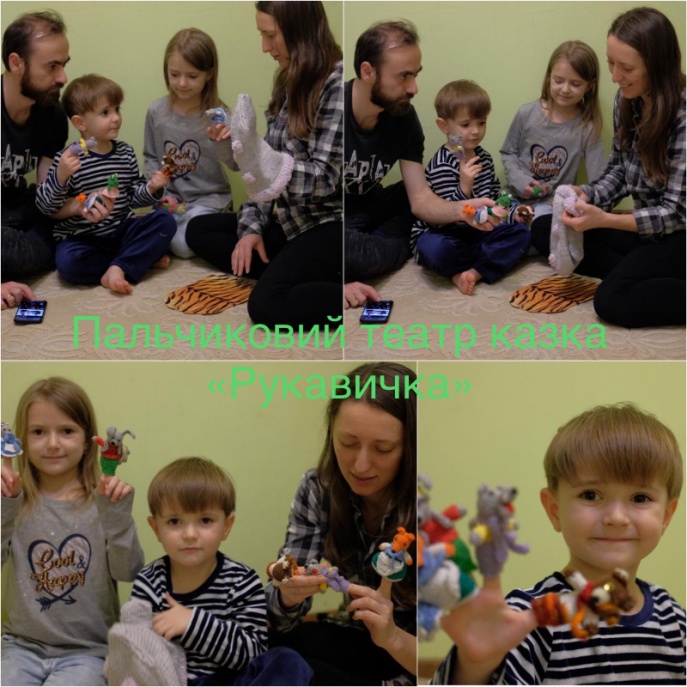 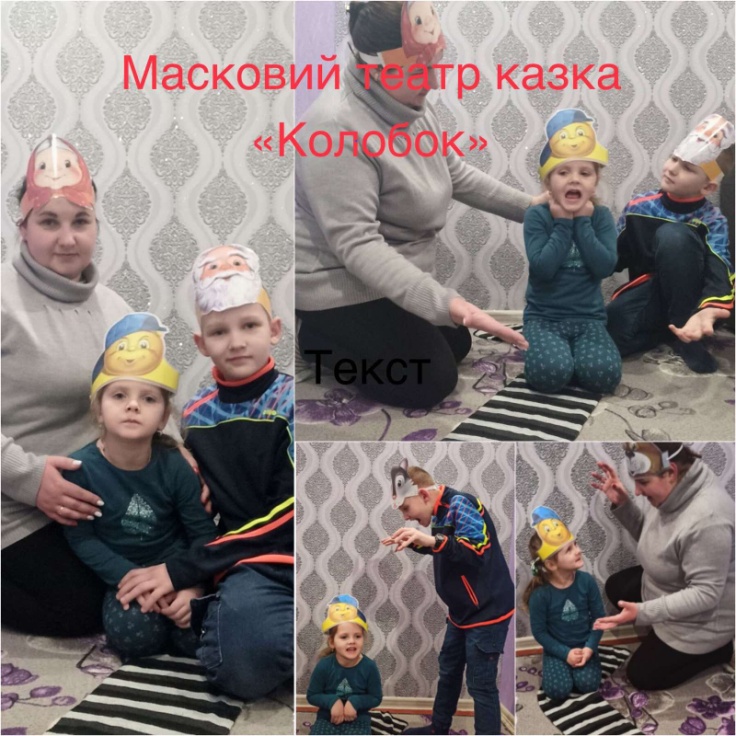 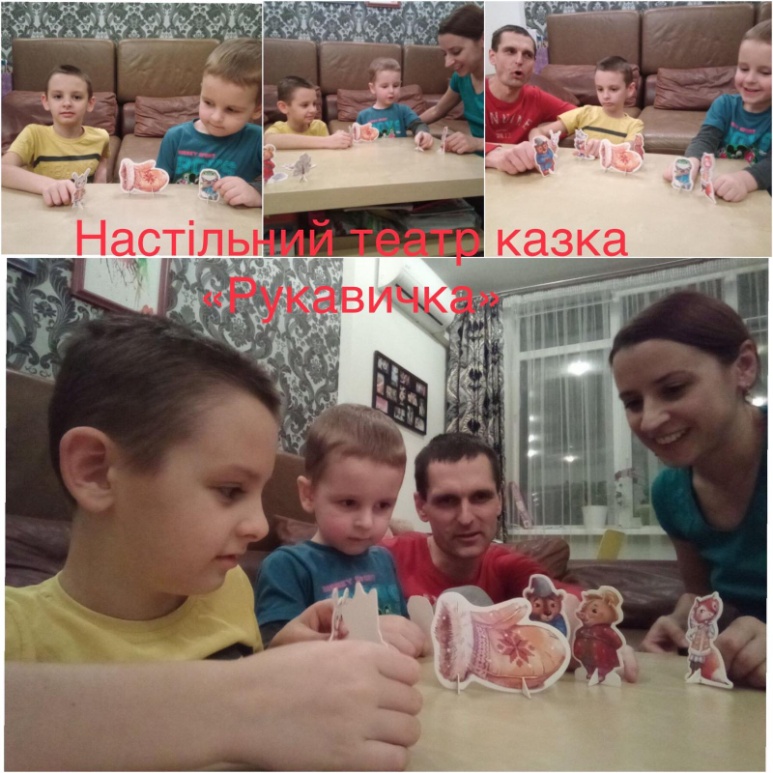 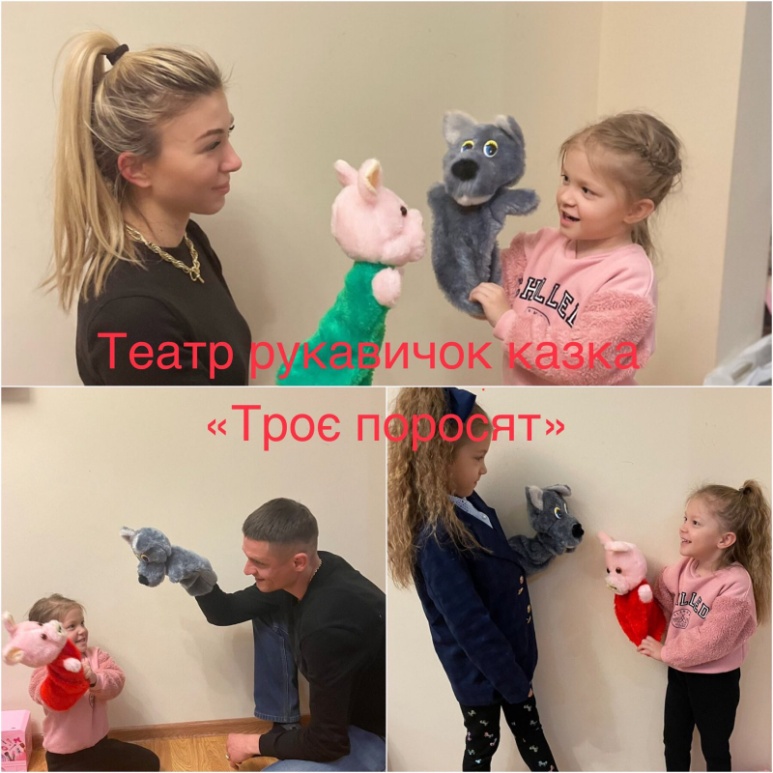 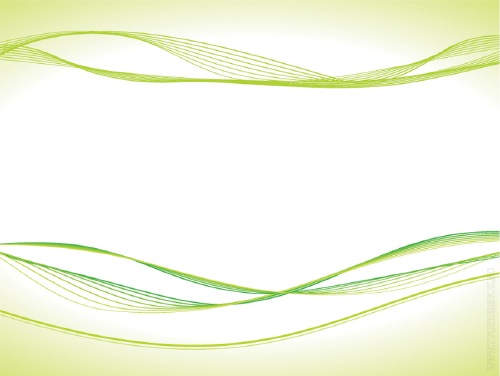 Спільна  робота педагогів , батьків і дітей  I середньої групи «Лілея» до дня народження Т.Г.Шевченка
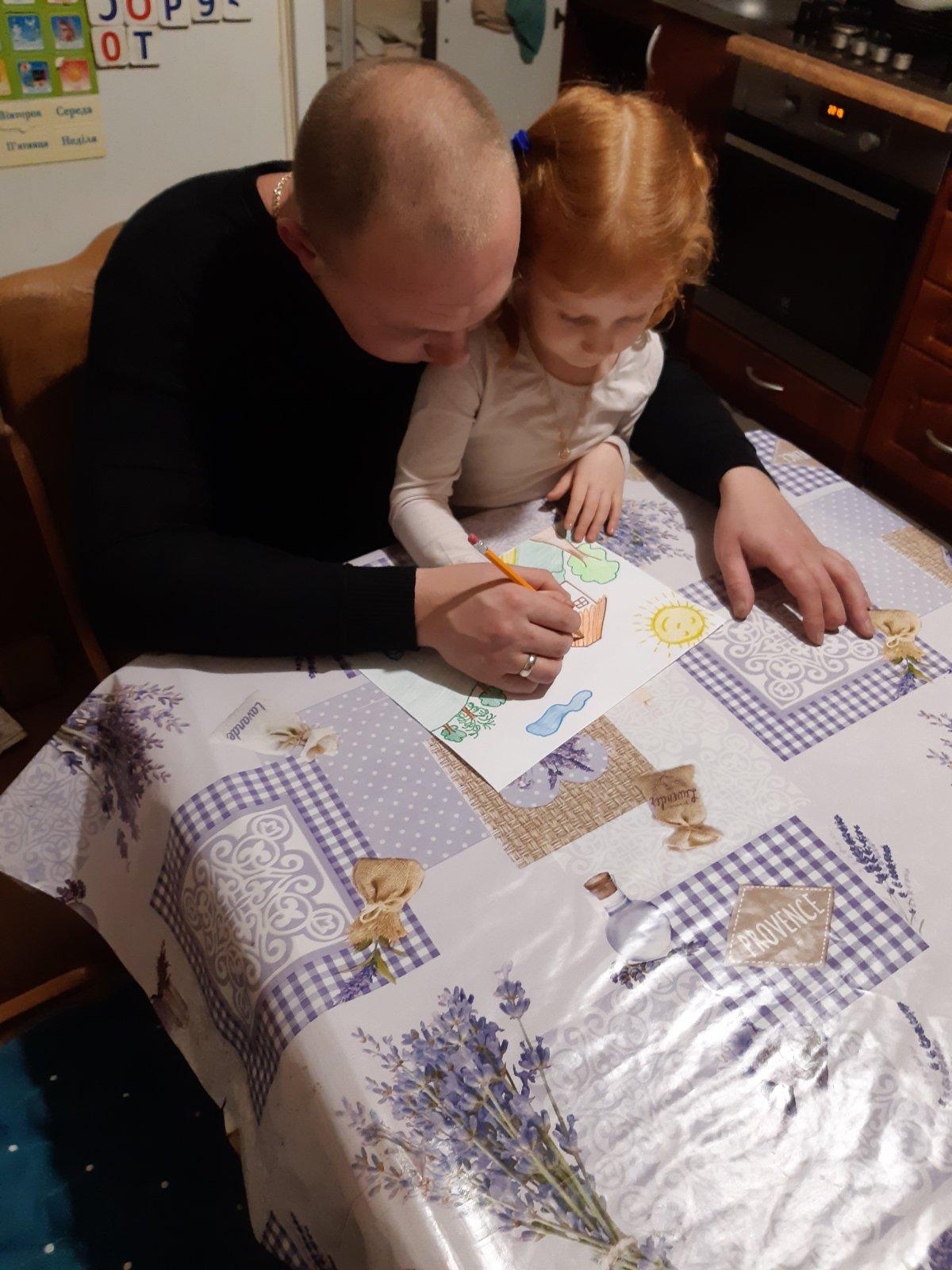 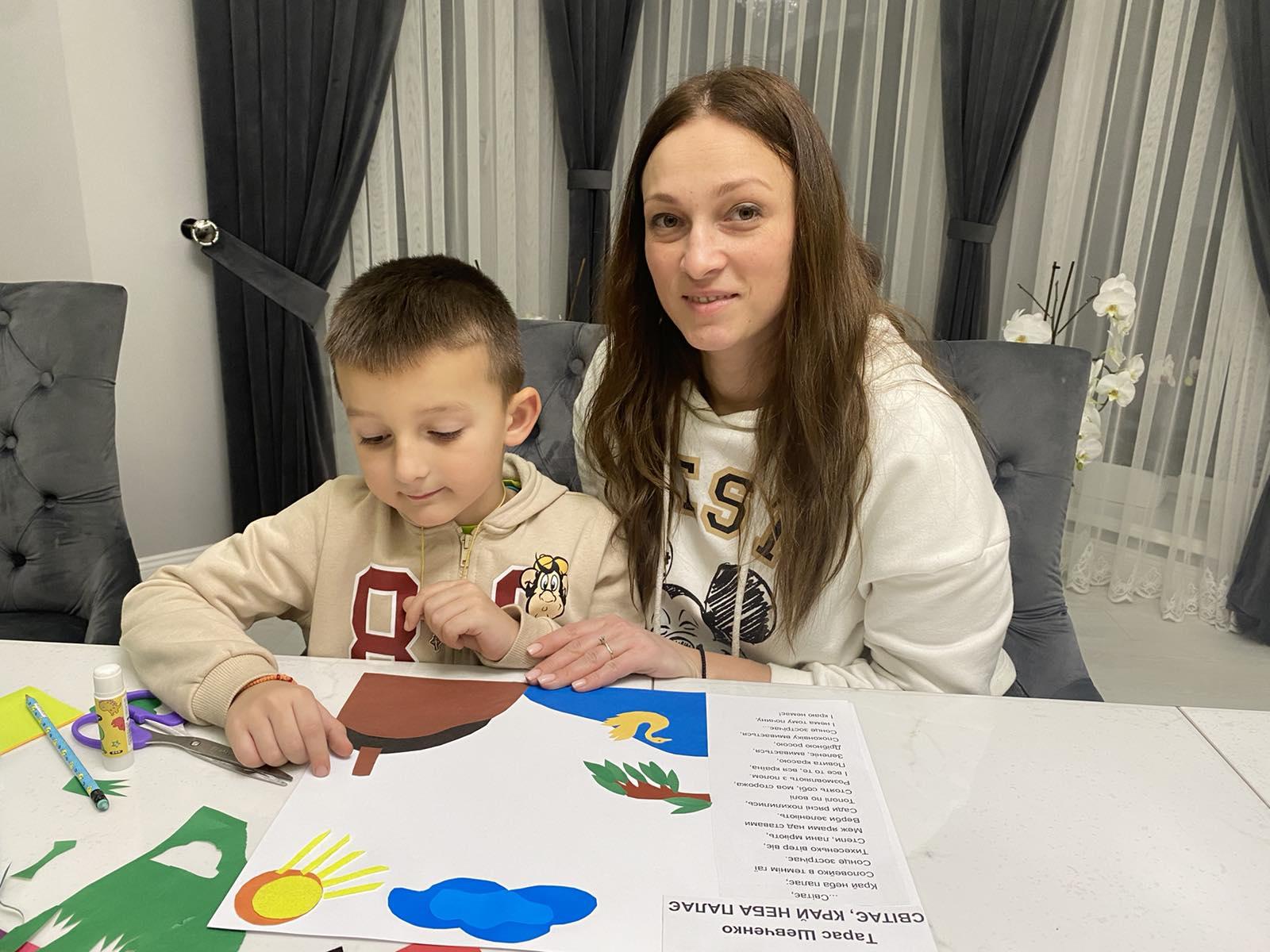 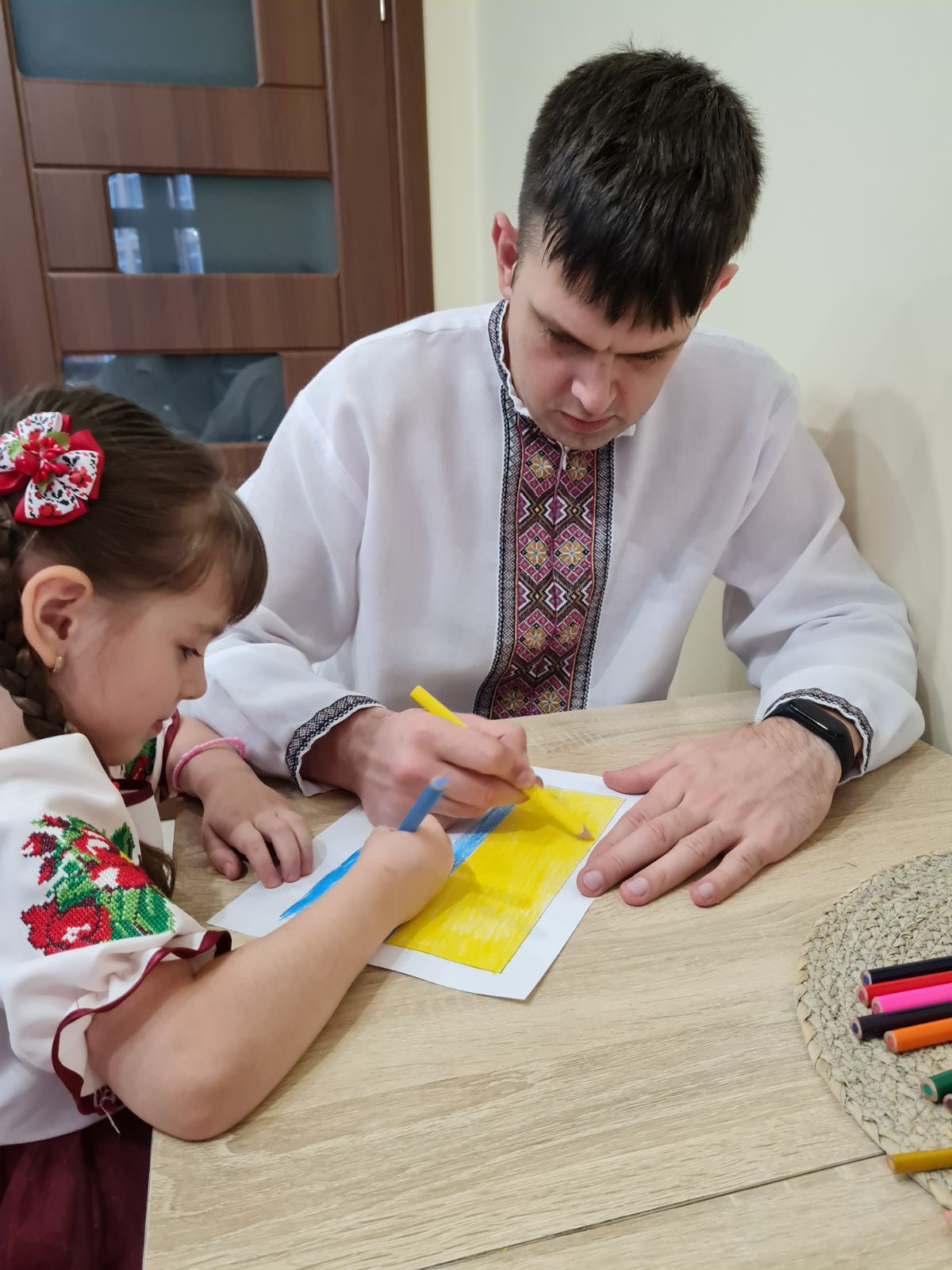 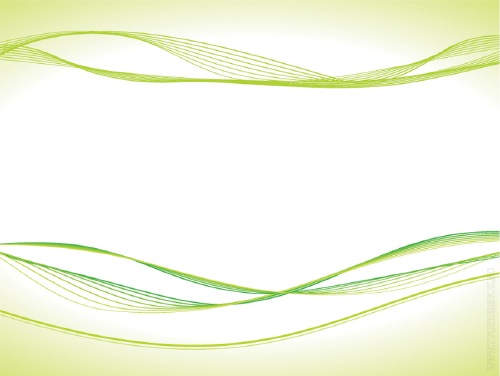